A kéz betegségeiI.-es modul
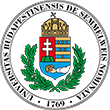 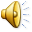 Dr. Hetthéssy Judit Réka
Dr. Szakács Noémi
Ortopédiai Klinika Kézsebészeti Részleg
A kéz leggyakoribb ortopédiai betegségei:
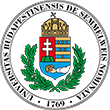 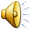 A kéz leggyakoribb ortopédiai betegségei:
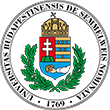 Alagútszindrómák
Dupuytren betegség
A kéz tumorszerű elváltozásai
A kéz daganatos megbetegedései
Arthrosisok
A kéz sérülések utáni másodlagos helyreállítása
Rheumás betegség következményei 
A kéz fejlődési rendellenességei
A carpus betegségei
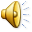 A kézsebészet feltételei
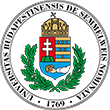 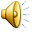 A kézsebészet feltételei
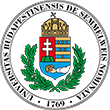 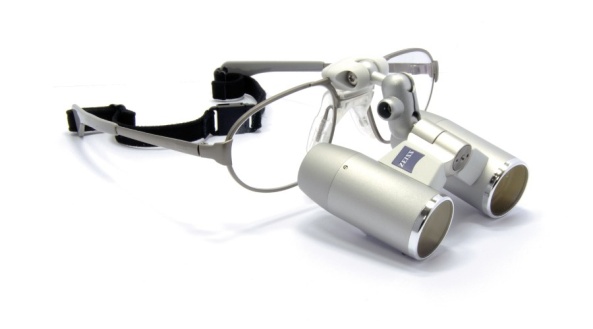 Tárgyi feltételek:
Műszerezettség
Világítás
Nagyítás
Vértelenítő mandzsetta
Megfelelő érzéstelenítés
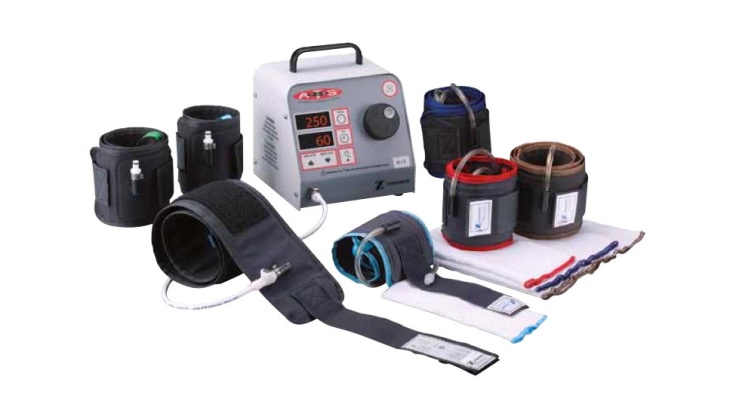 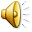 Személyi feltételek:
Kézsebészeti ismeretek
Kézsebészeti jártasság
Kézsebészeti kompetencia
VÉRTELENSÉG
Nagyítás
1. Beteg
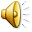 Carpalis Alagút szindróma - tünetek
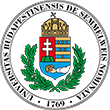 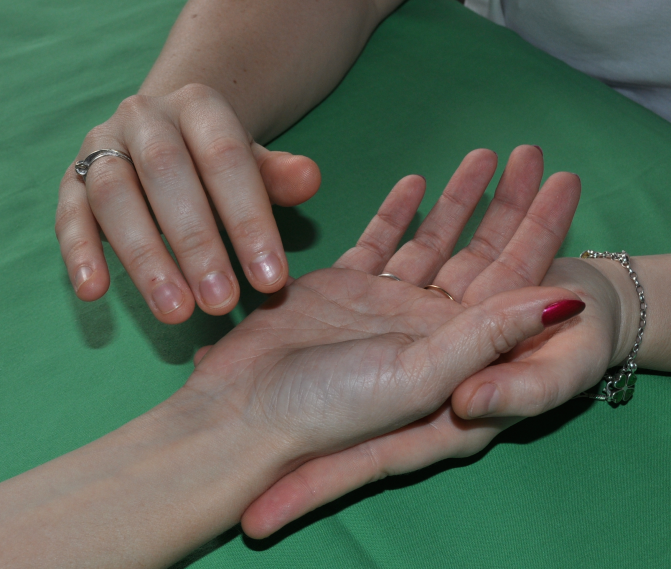 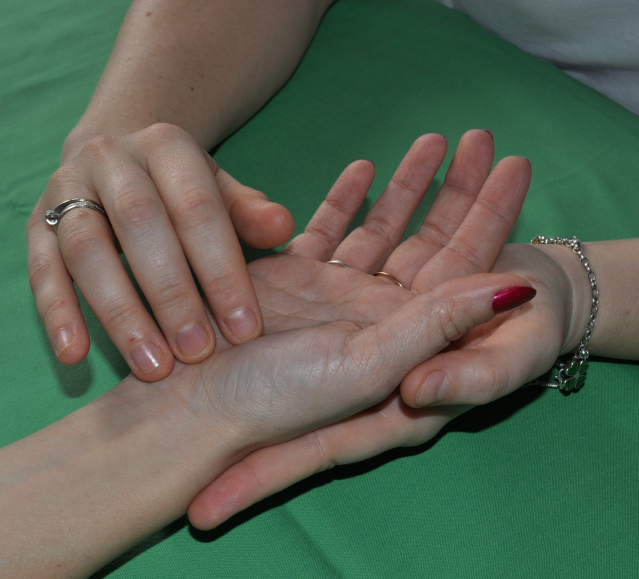 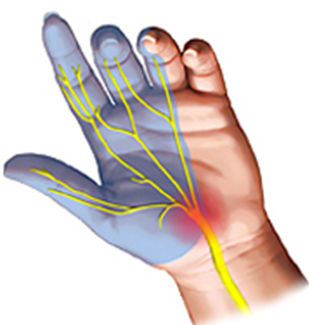 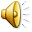 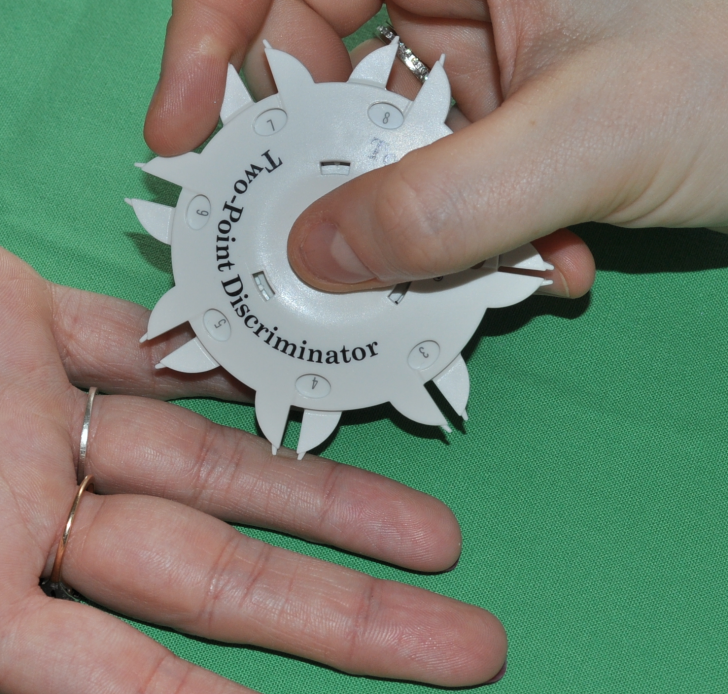 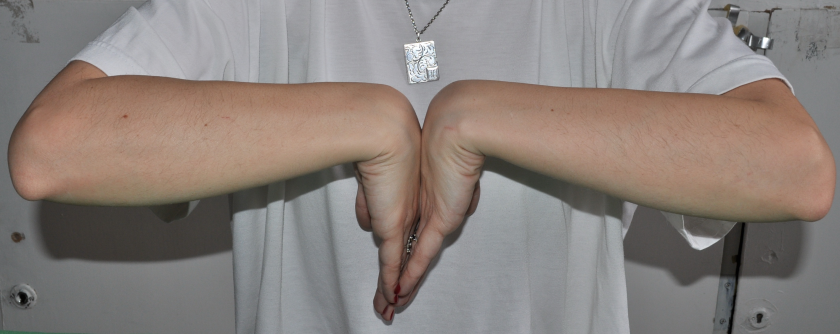 Carpalis Alagút szindróma - tünetek
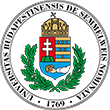 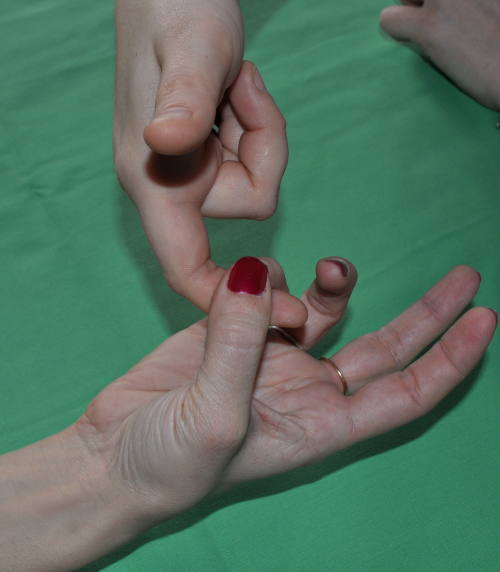 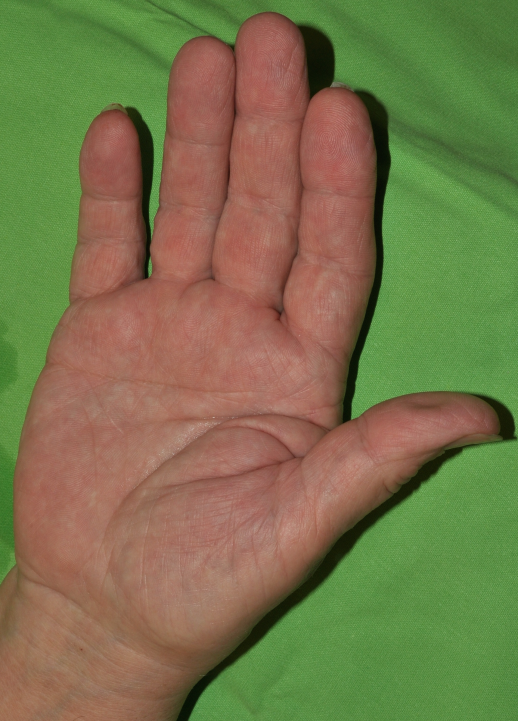 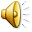 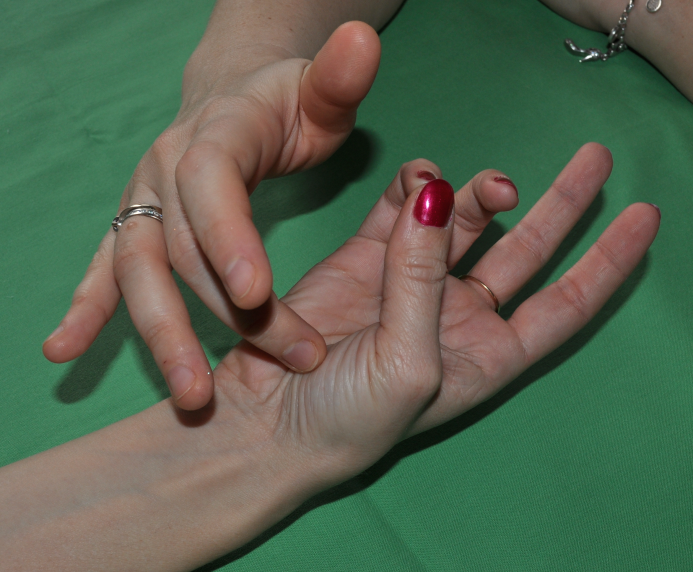 Carpalis Alagút szindrómaKivizsglálás
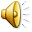 Carpalis Alagút szindrómaKivizsglálás
Neurofiziológiai vizsgálatok

Idegi UH
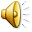 Carpalis Alagút szindróma - Anatómia
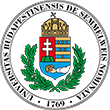 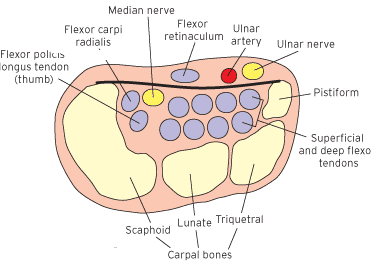 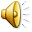 Carpalis Alagút szindróma - Anatómia
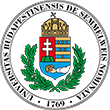 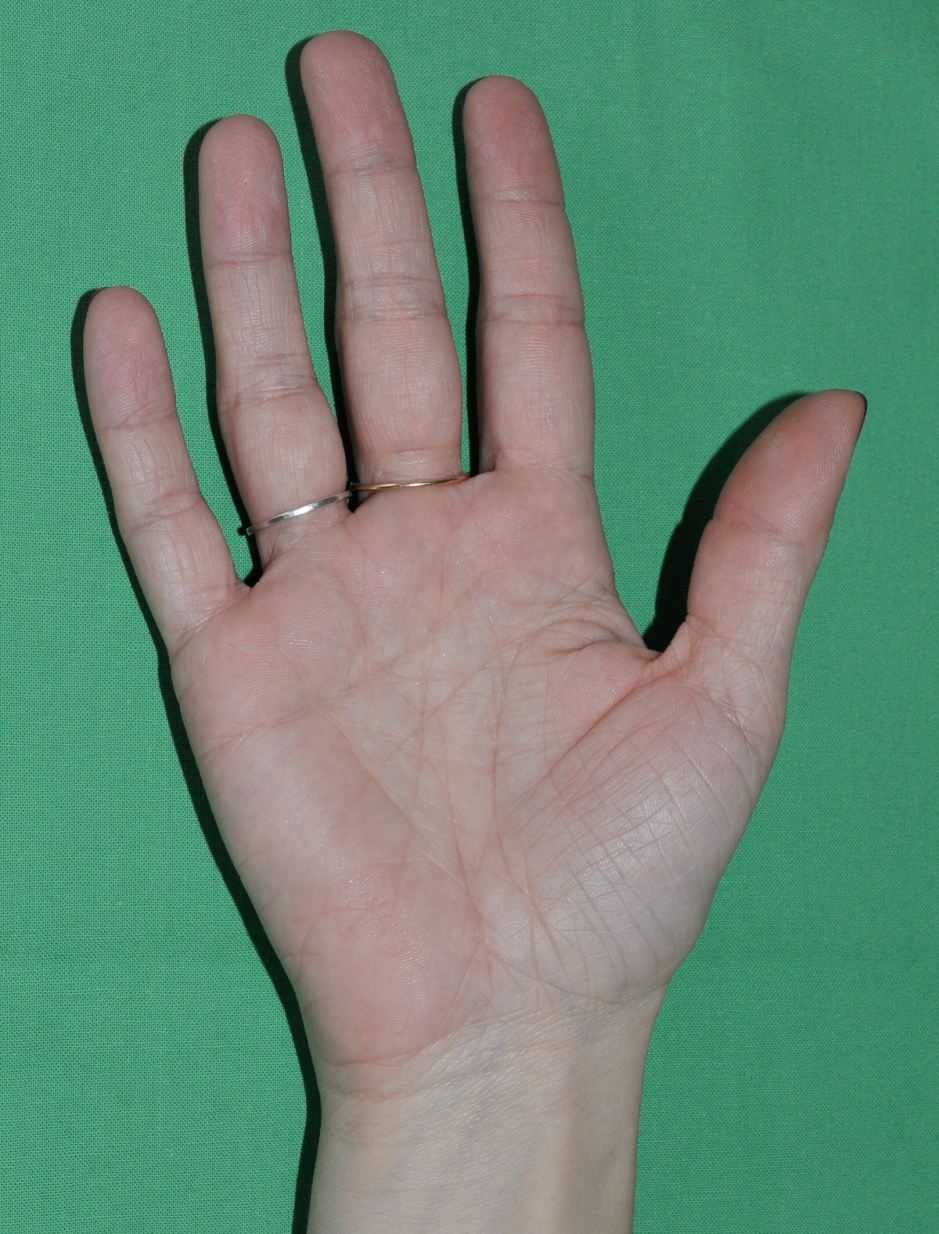 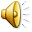 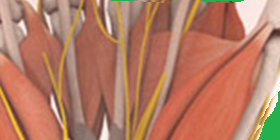 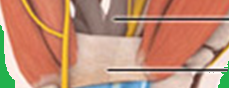 Carpalis Alagút szindróma - Kezelés
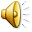 Carpalis Alagút szindróma - Kezelés
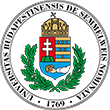 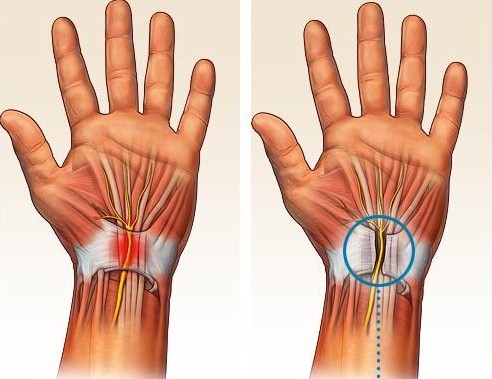 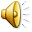 Carpalis Alagút szindróma - Kezelés
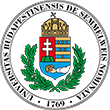 Metszésvezetés
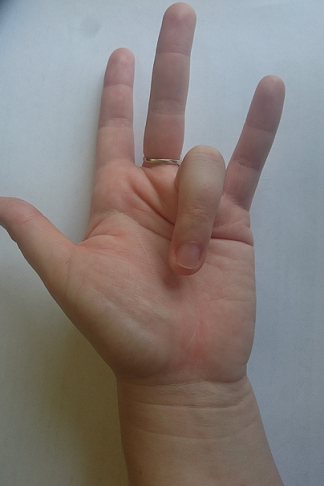 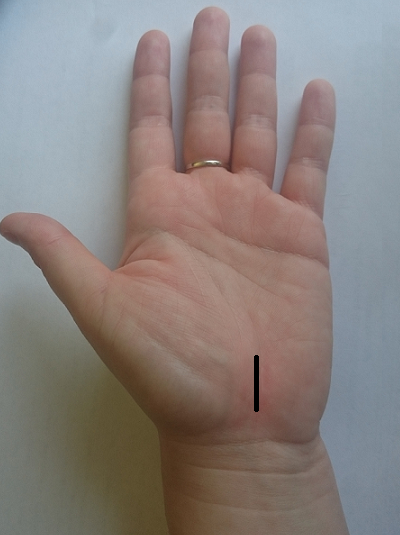 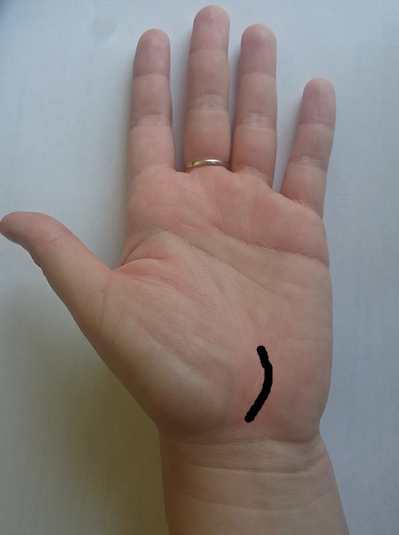 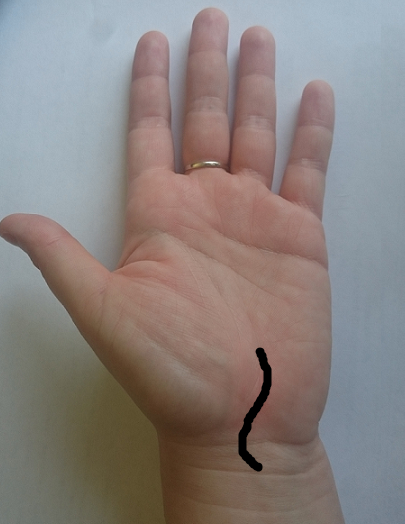 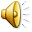 Carpalis Alagút szindróma – Kezelés -szövődménylehetőségek
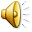 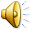 Carpalis Alagút szindróma – műtéttechnikai megfontolások
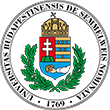 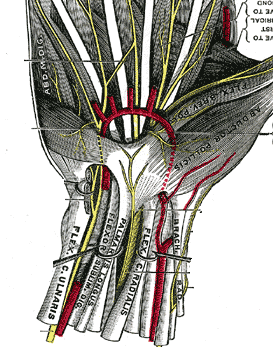 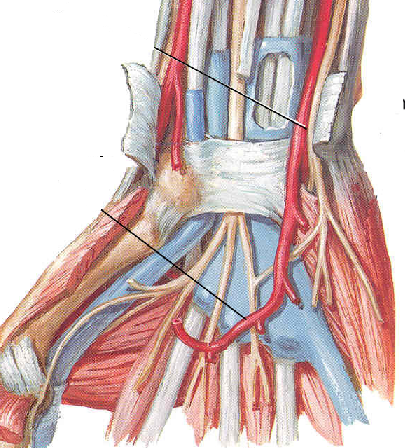 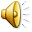 Carpalis Alagút szindróma – műtéttechnikai megfontolások
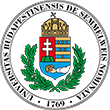 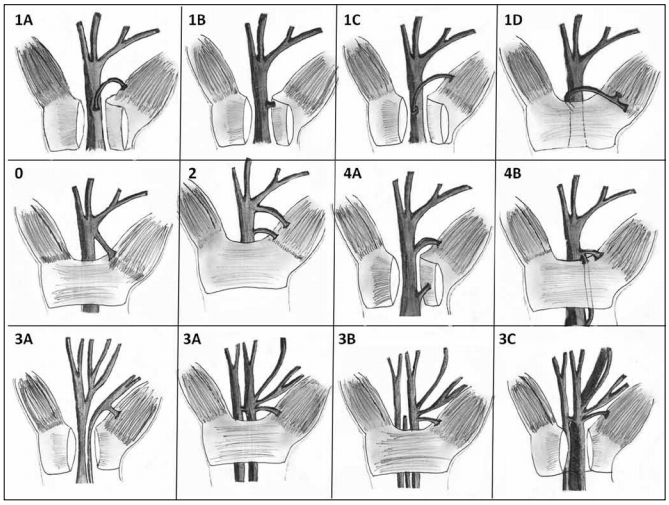 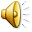 Carpalis Alagút szindróma - Kezelés
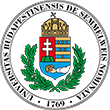 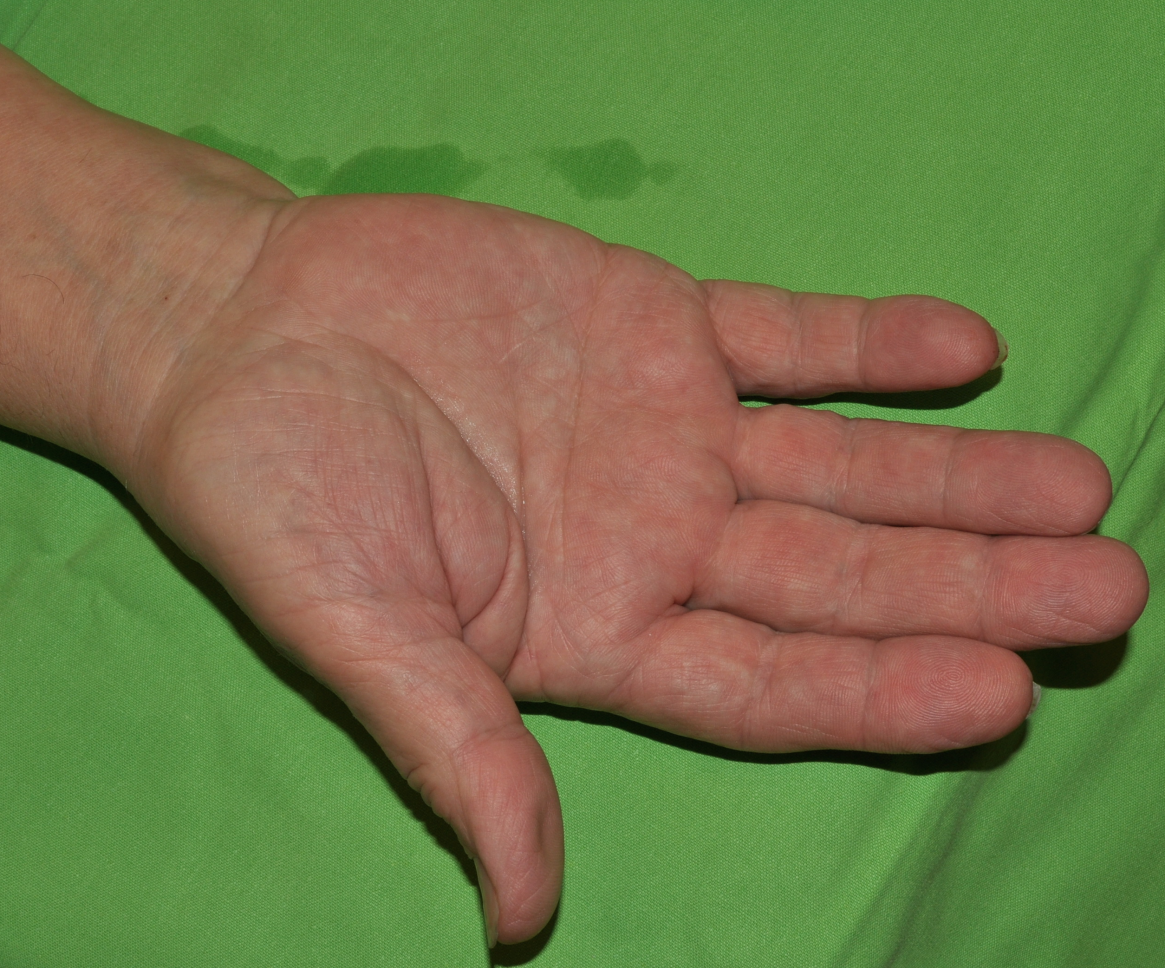 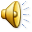 Carpalis Alagút szindróma - Kezelés
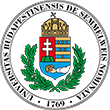 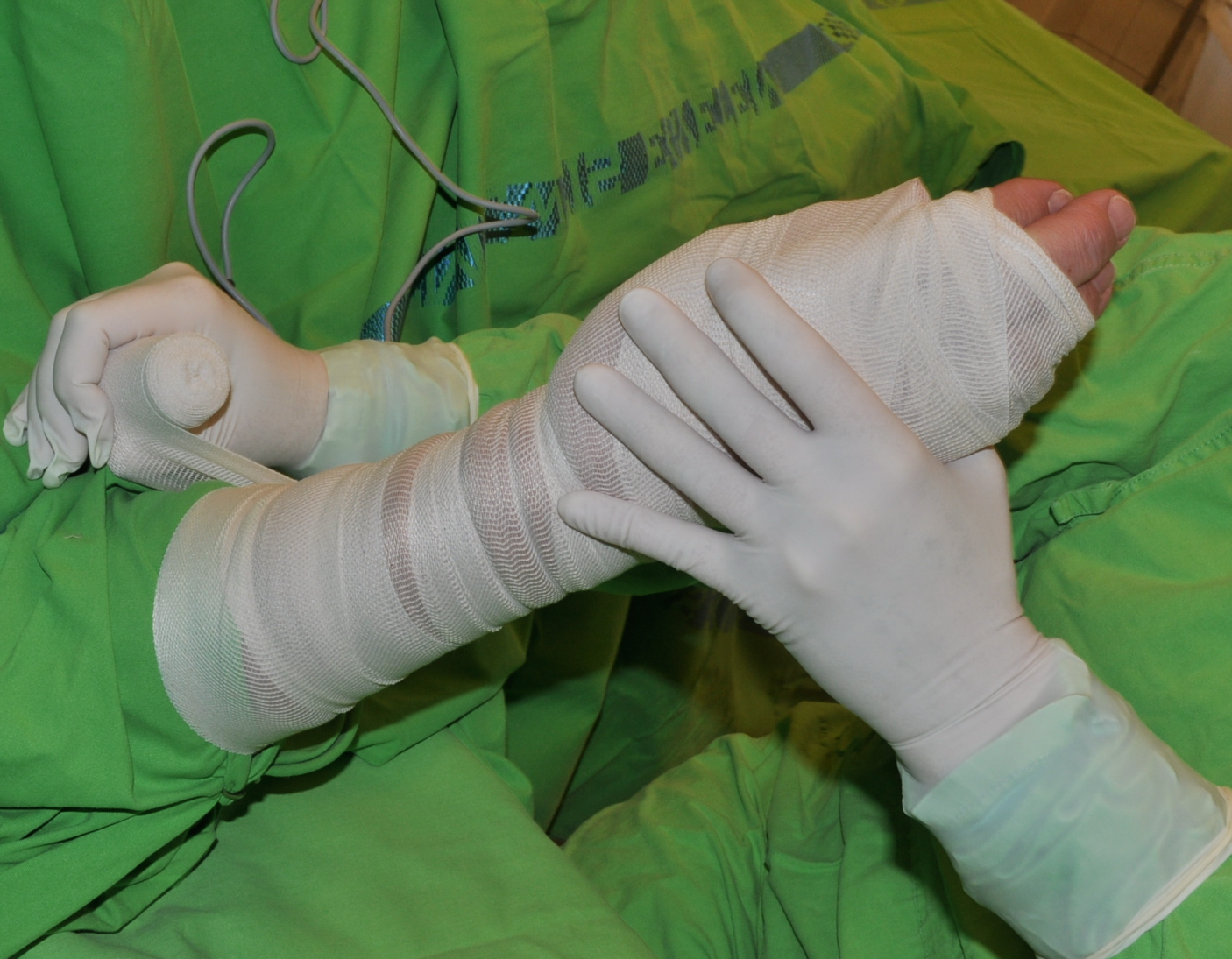 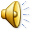 Carpalis Alagút szindróma - Kezelés
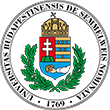 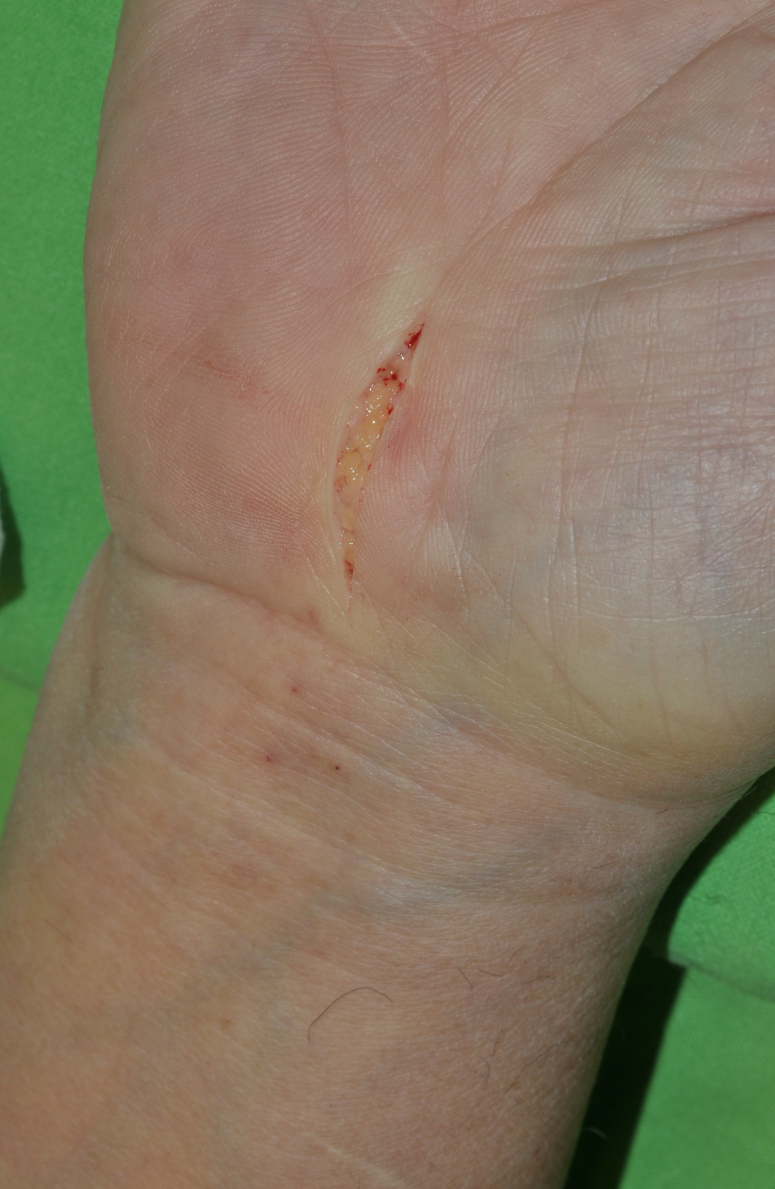 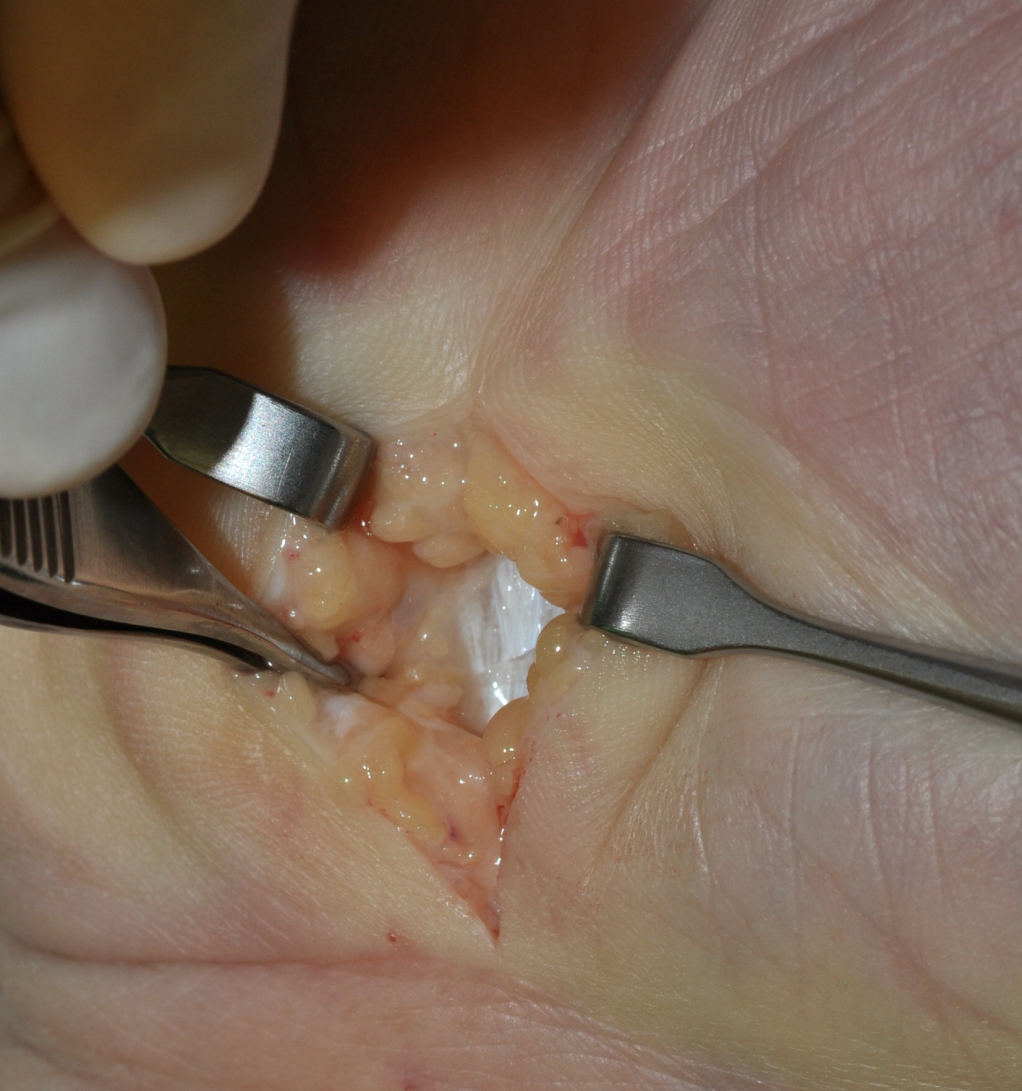 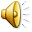 Carpalis Alagút szindróma - Kezelés
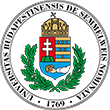 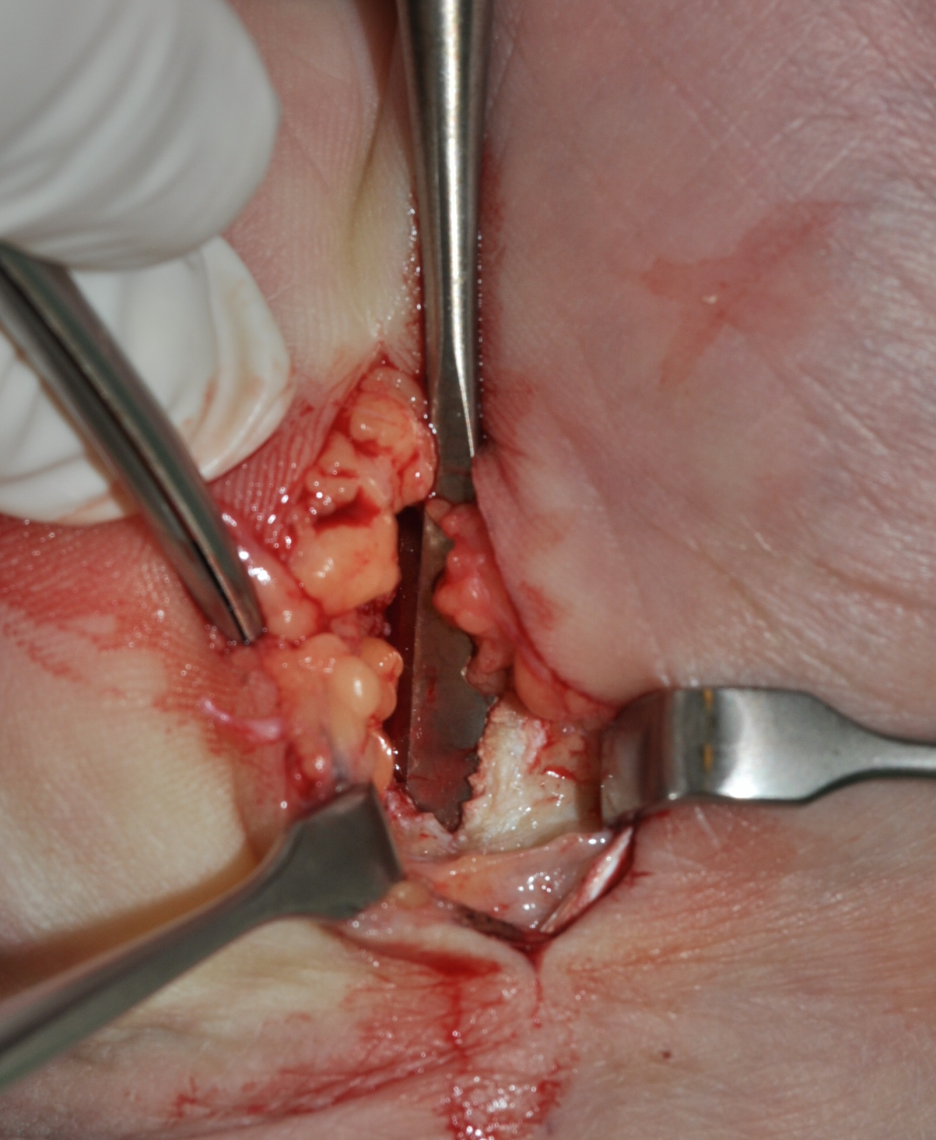 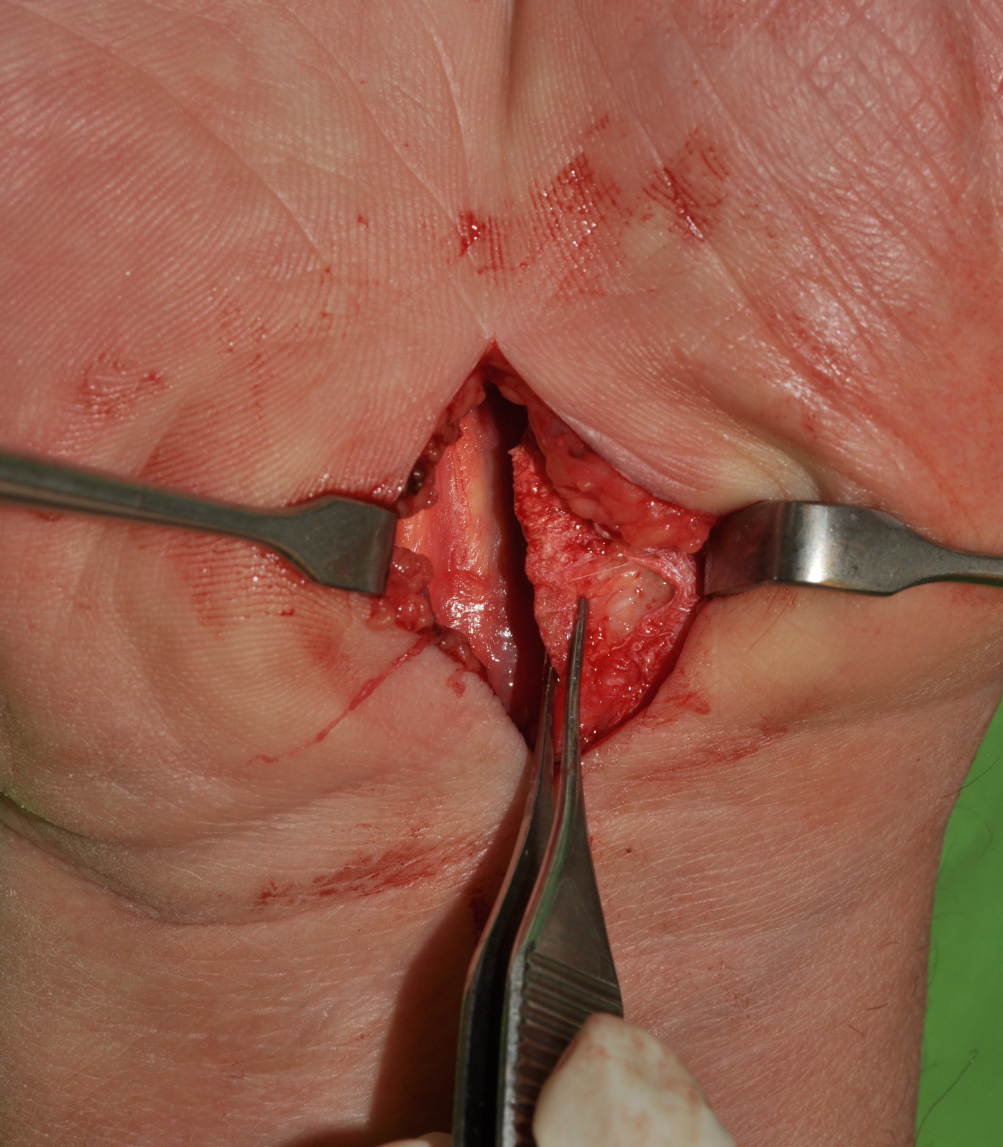 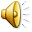 Carpalis Alagút szindróma - Kezelés
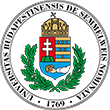 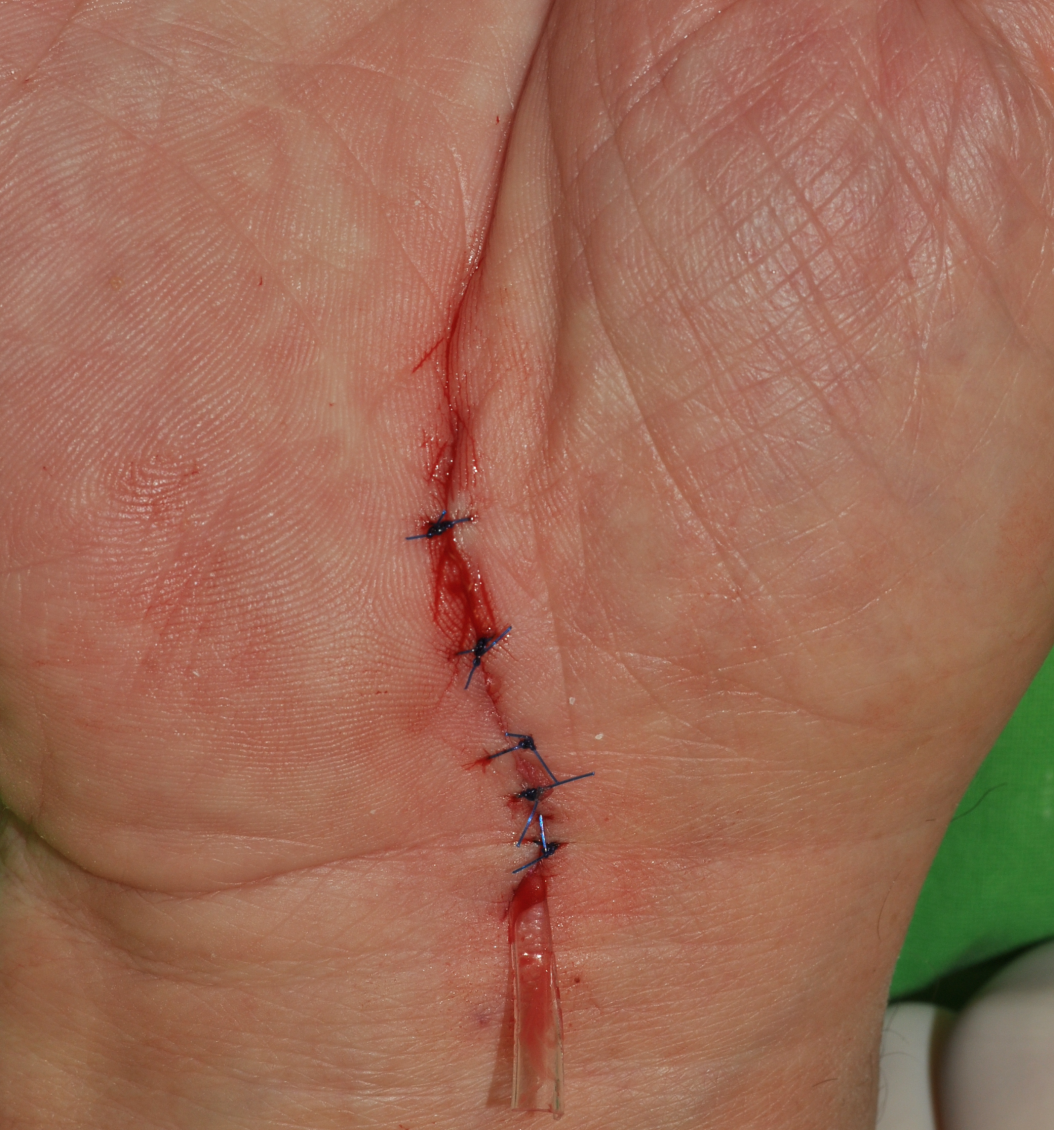 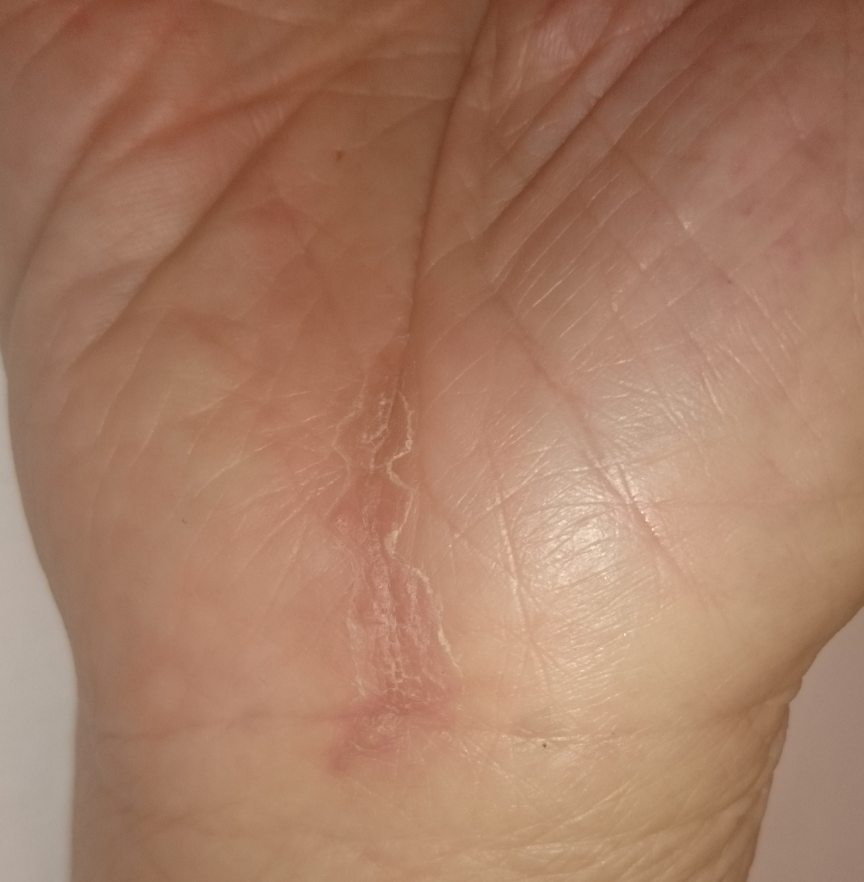 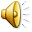 2. BEteg
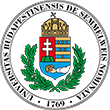 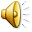 Cubitalis Alagút szindróma - tünetek
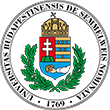 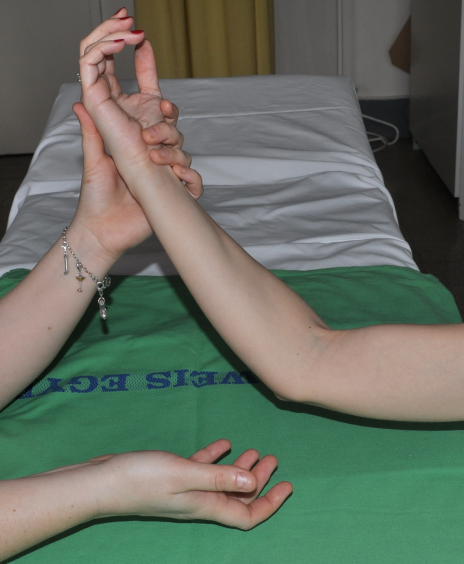 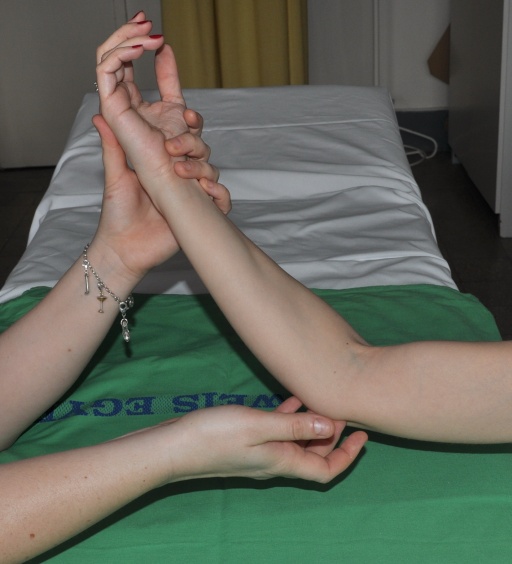 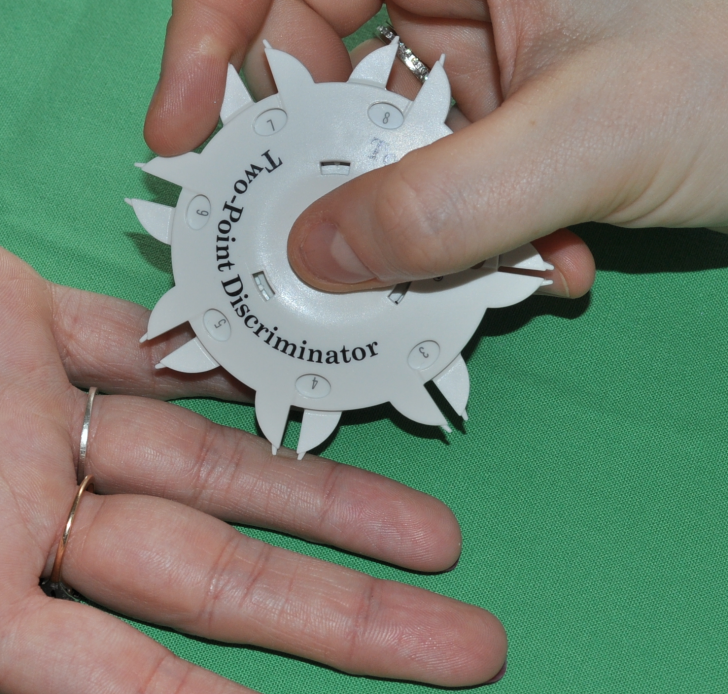 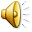 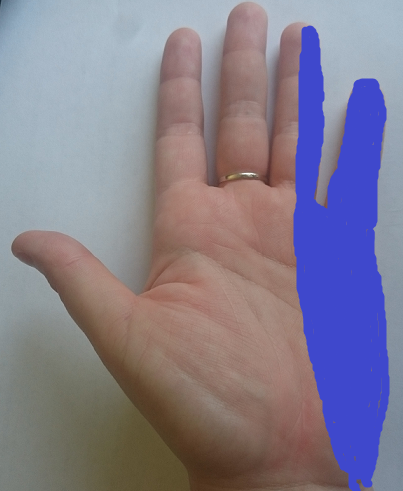 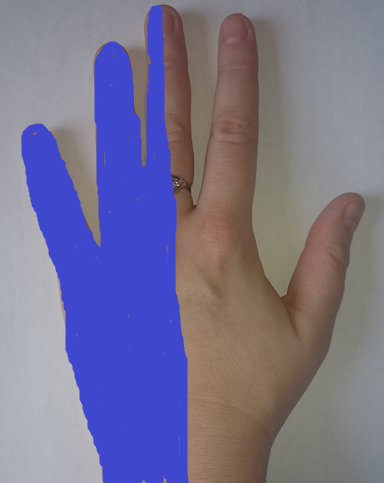 Cubitalis Alagút szindróma - tünetek
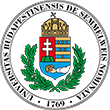 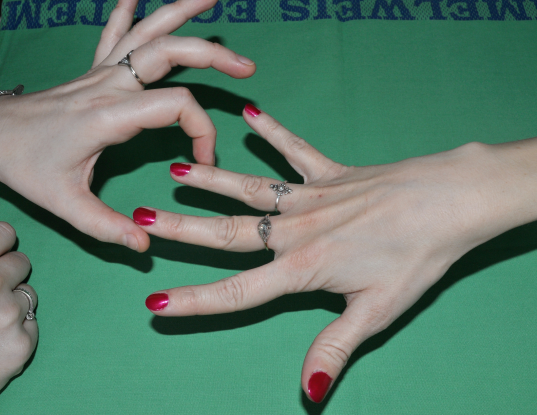 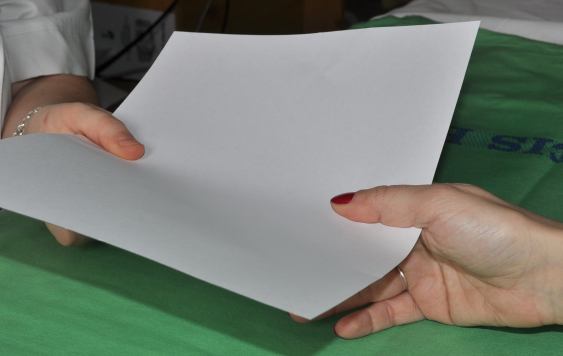 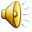 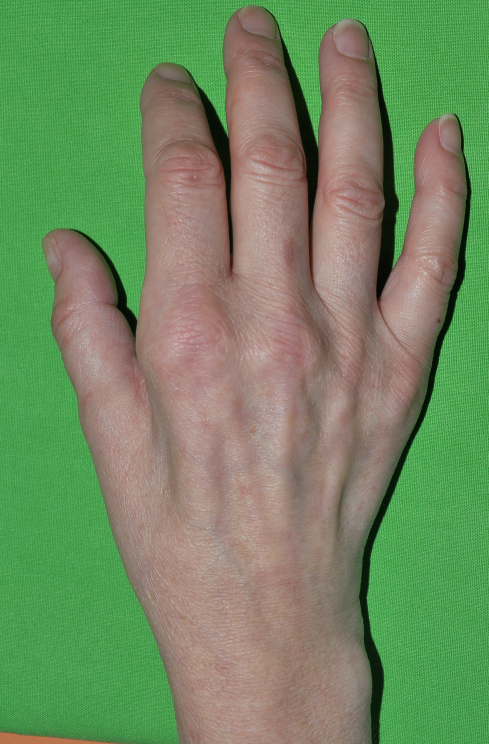 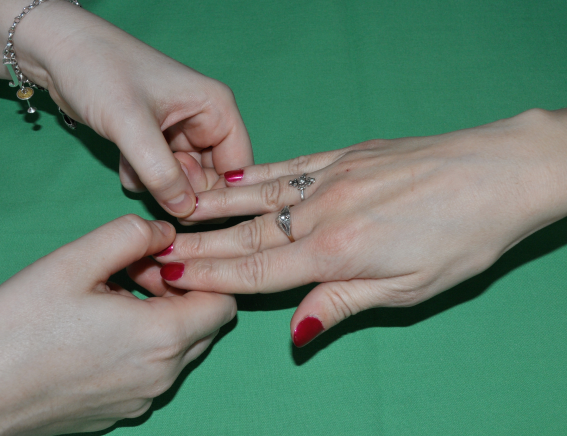 Cubitalis Alagút szindróma - Kivizsgálás
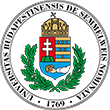 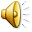 Cubitalis Alagút szindróma - Kivizsgálás
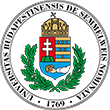 Neurofiziológiai vizsgálatok

Idegi UH
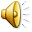 Cubitalis Alagút szindróma - Anatómia
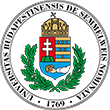 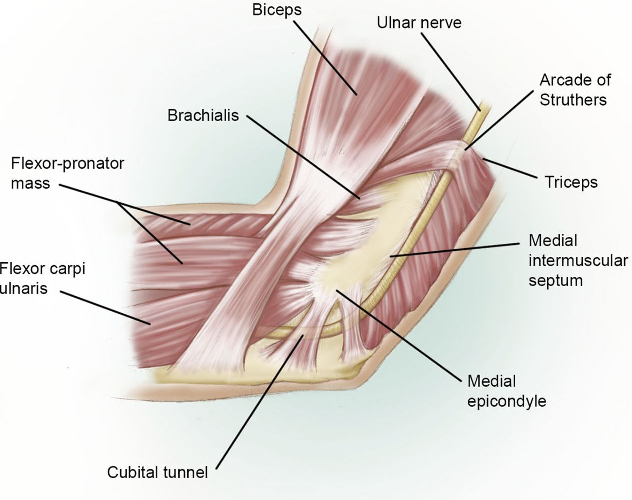 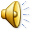 Osborne fascia
Cubitalis Alagút szindróma - anatómia
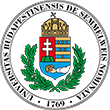 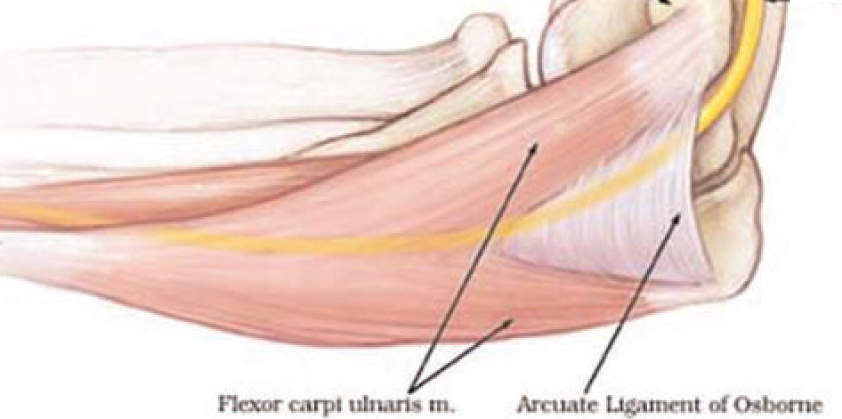 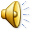 Cubitalis Alagút szindróma - kezelés
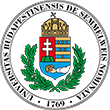 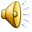 Cubitalis Alagút szindróma - kezelés
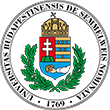 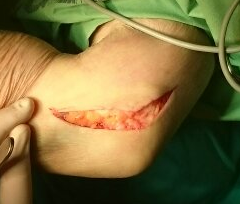 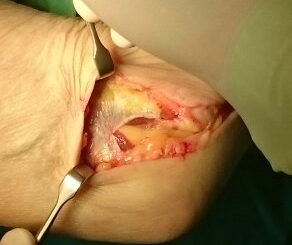 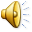 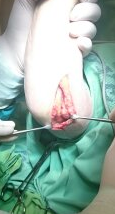 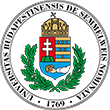 3. beteg
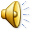 Pattanó ujj - tünetek
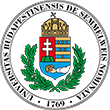 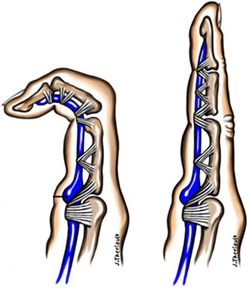 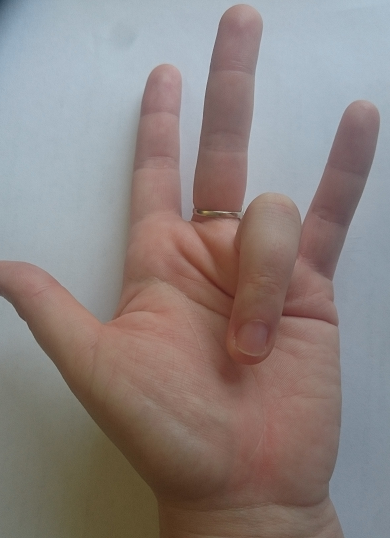 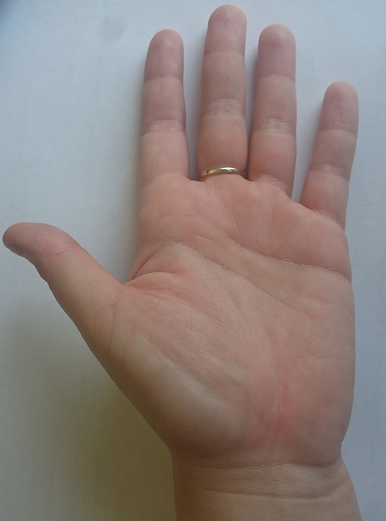 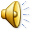 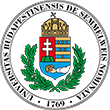 Pattanó ujj – anatómia
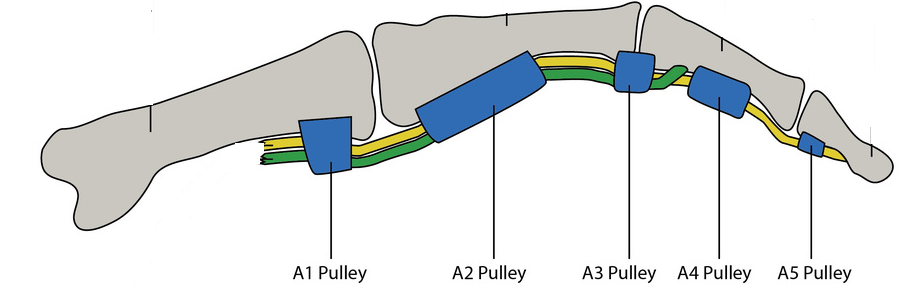 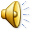 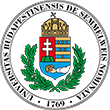 Pattanó ujj – anatómia
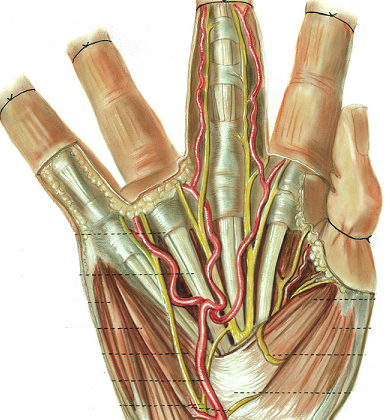 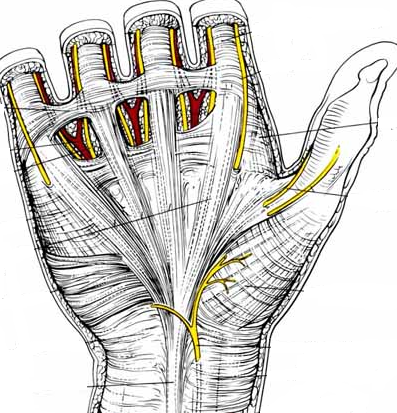 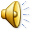 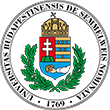 Pattanó ujj – Kezelés
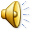 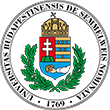 Pattanó ujj - kezelés
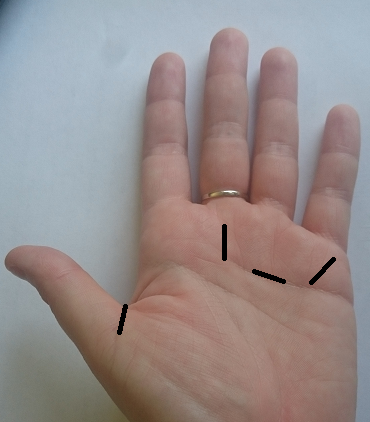 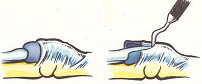 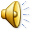 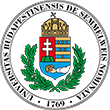 Pattanó ujj - kezelés
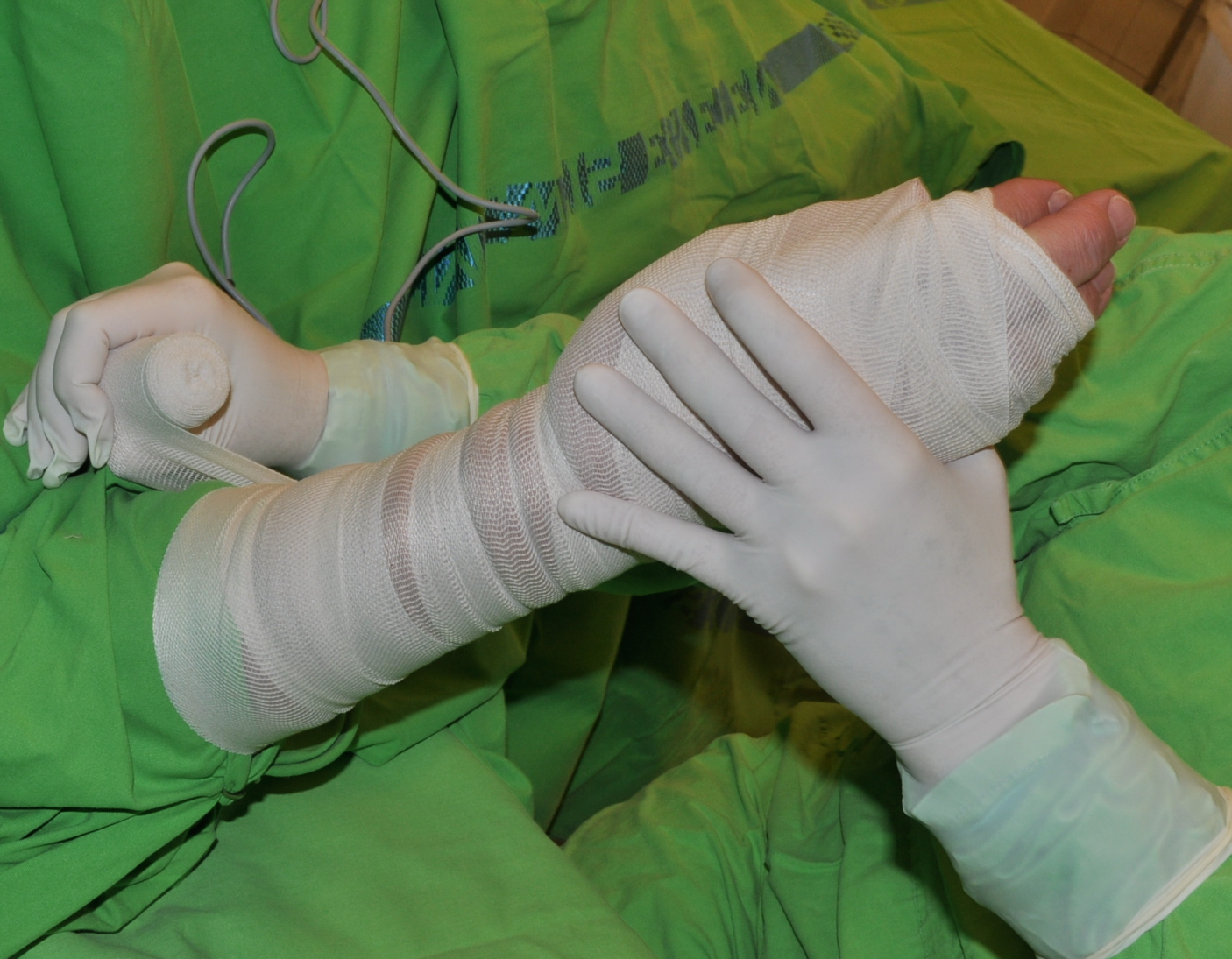 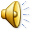 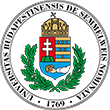 Pattanó ujj - kezelés
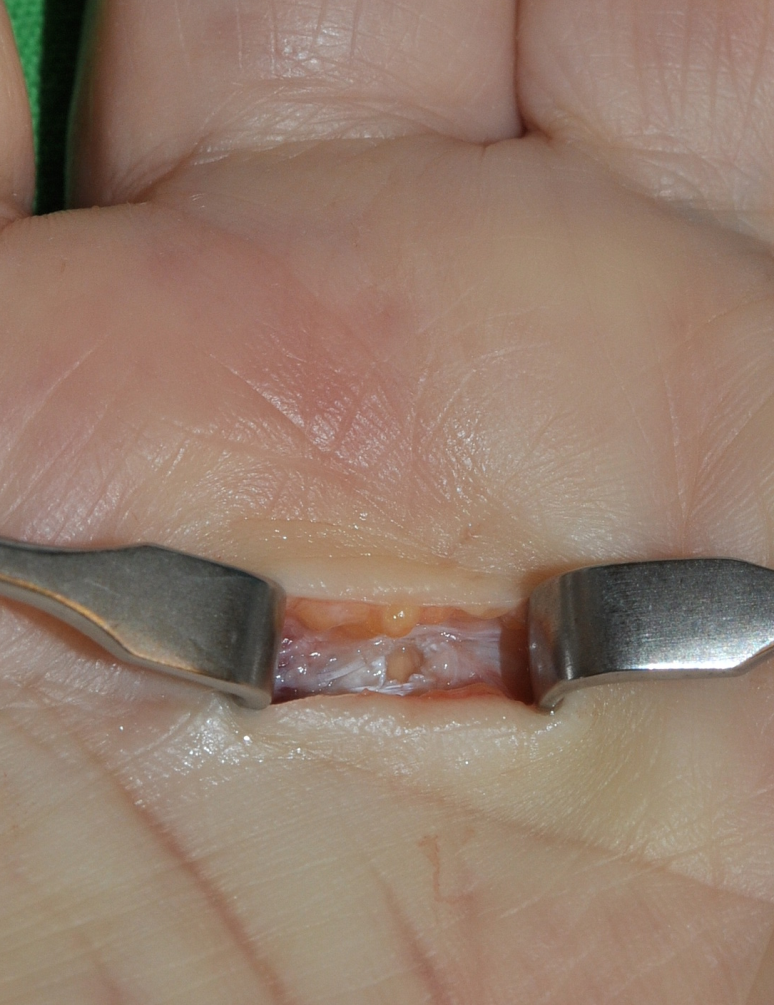 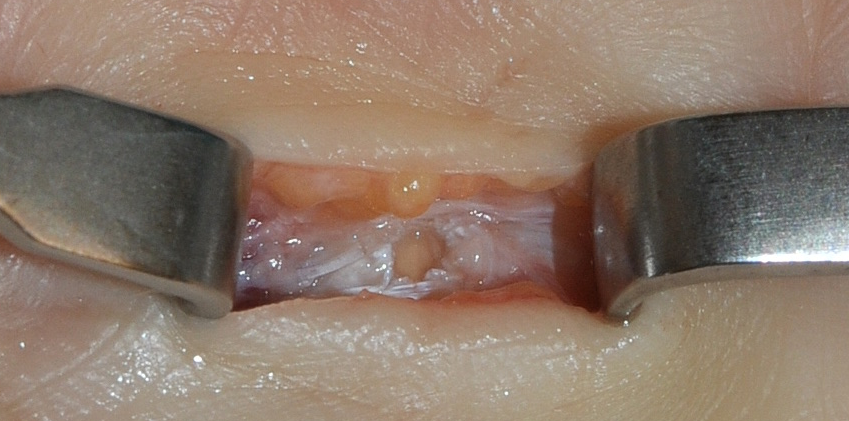 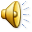 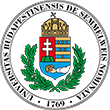 Pattanó ujj - kezelés
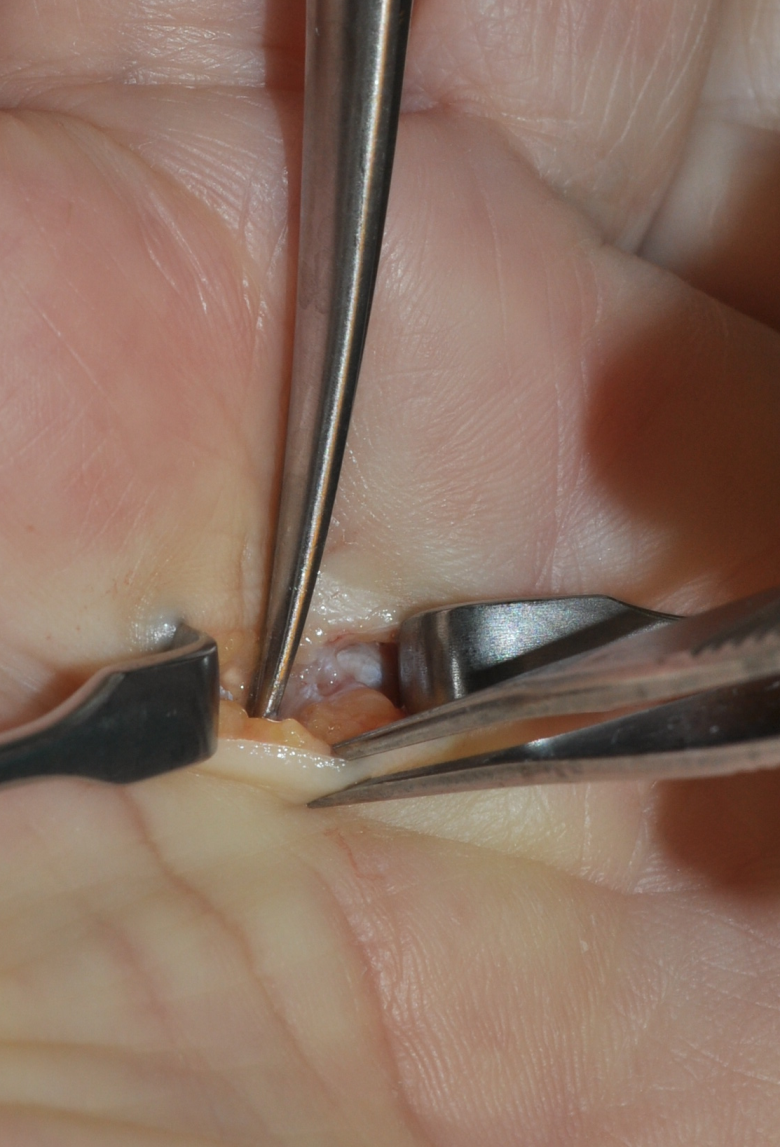 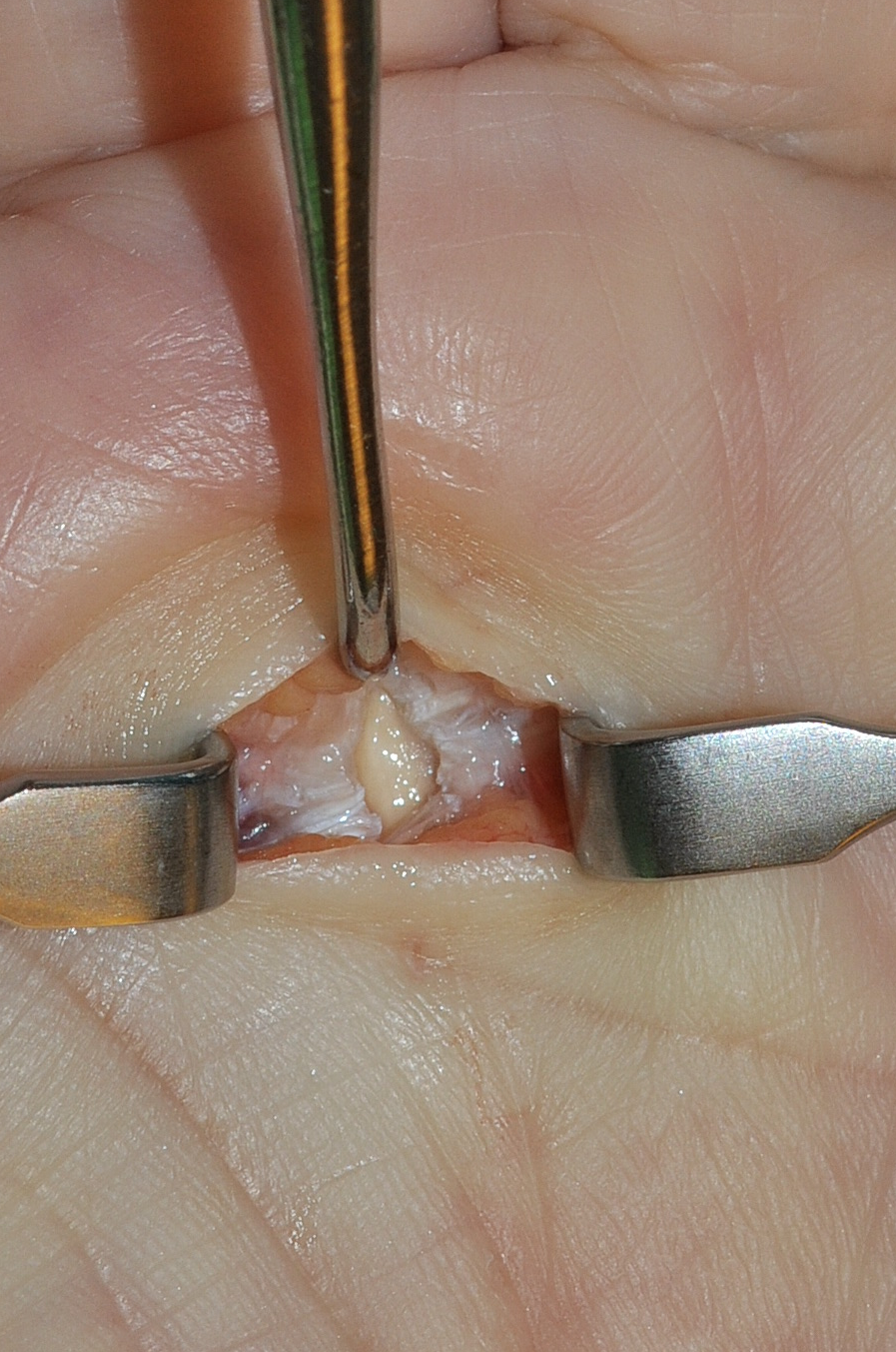 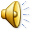 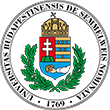 Pattanó ujj - kezelés
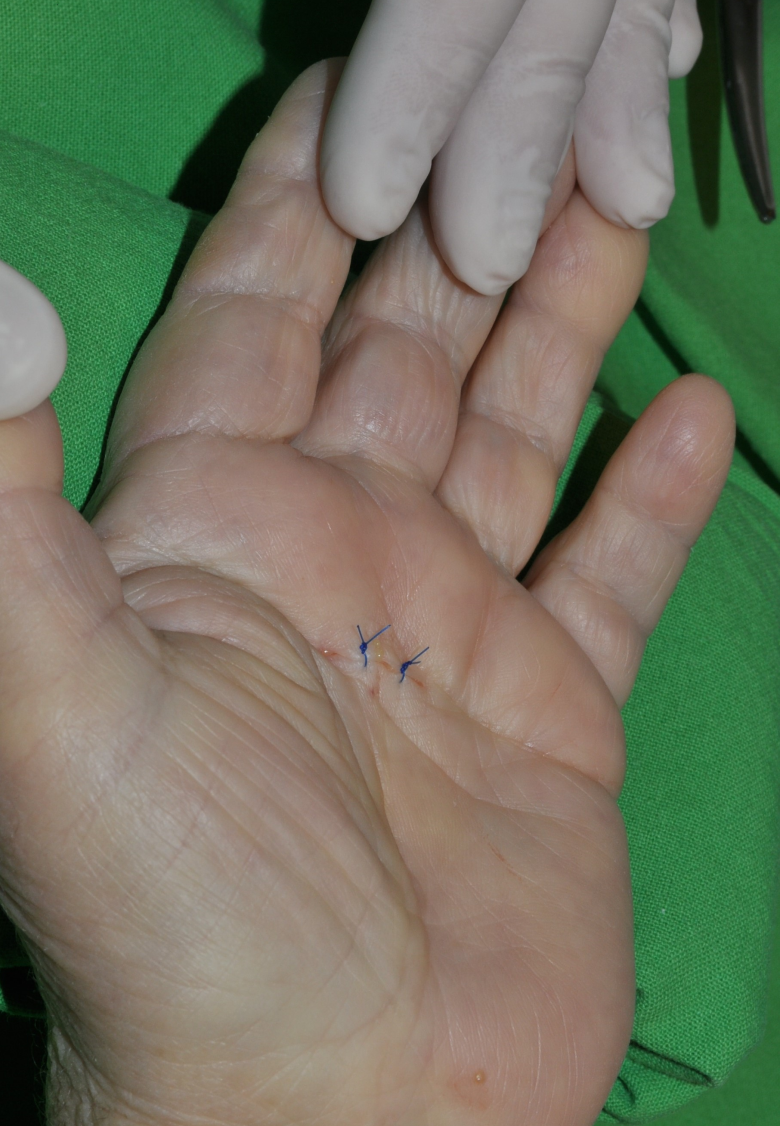 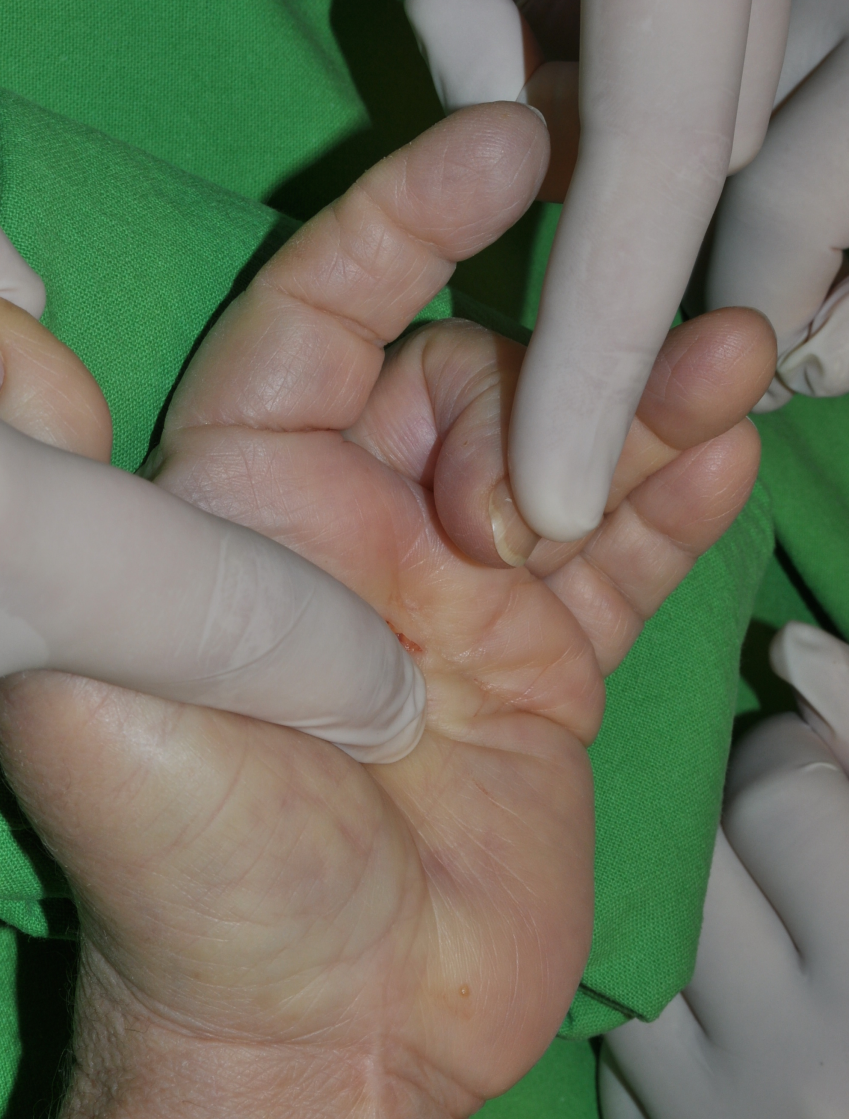 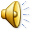 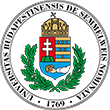 4. Beteg
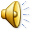 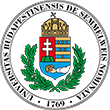 DeQuervain Syndroma Tünetek
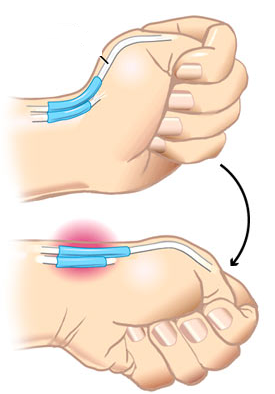 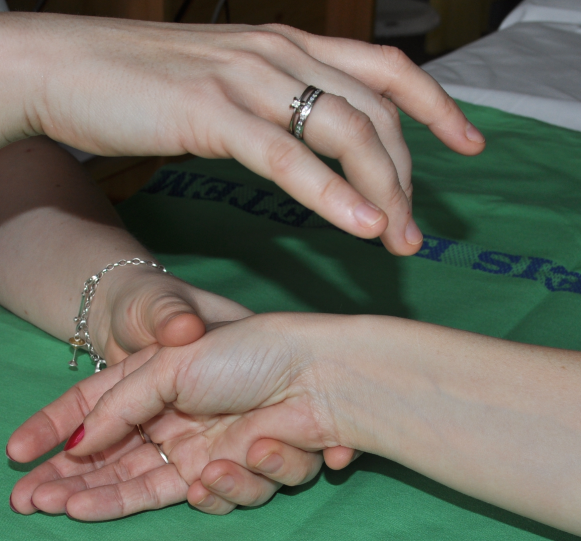 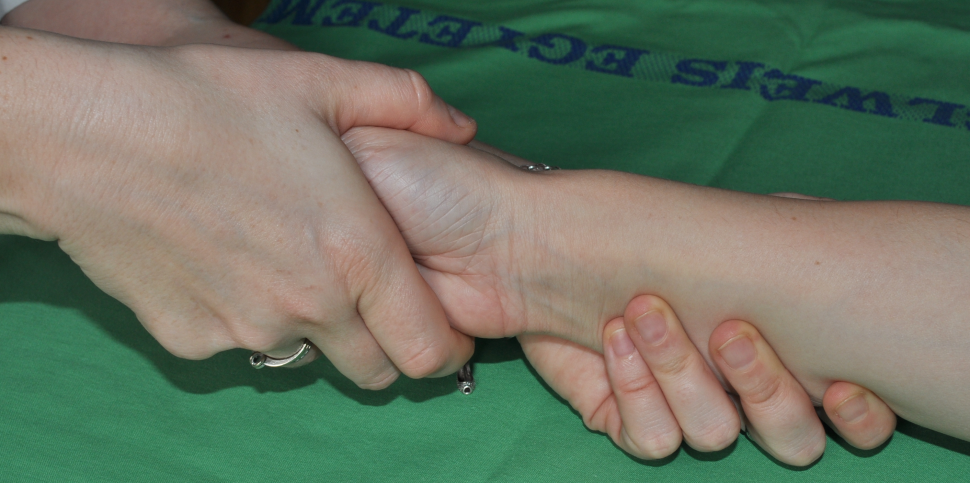 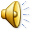 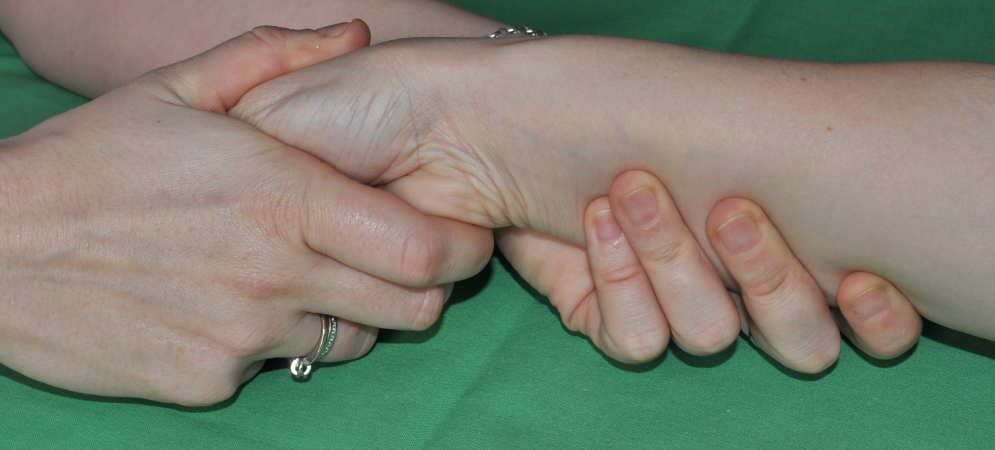 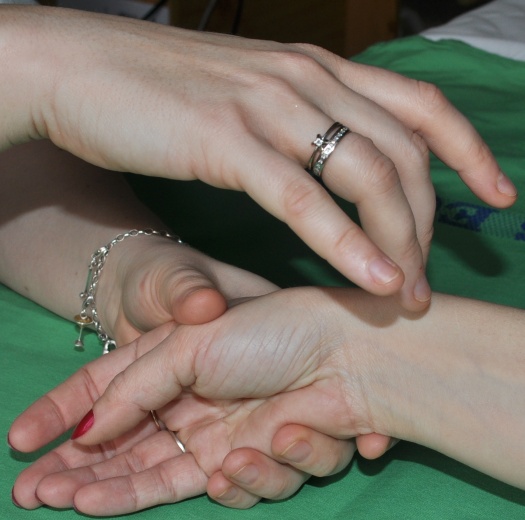 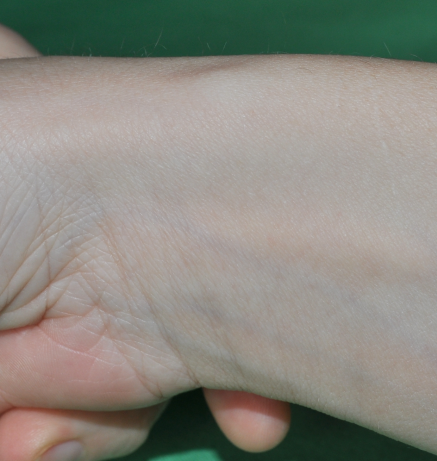 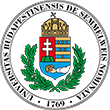 DeQuervain Syndroma -antómia
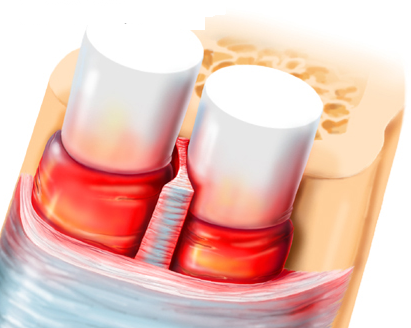 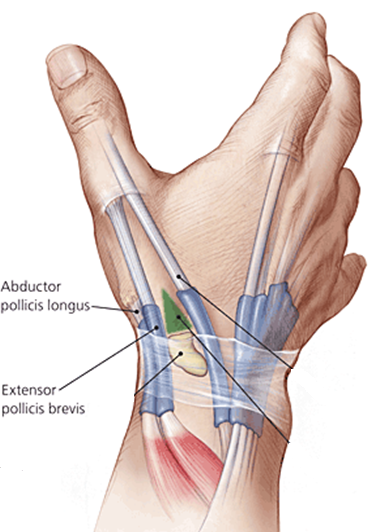 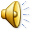 DeQuervain Syndroma – anatómia
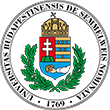 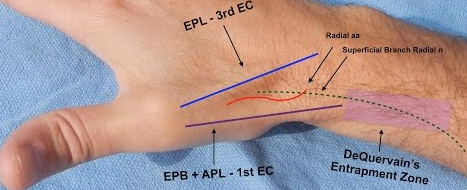 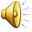 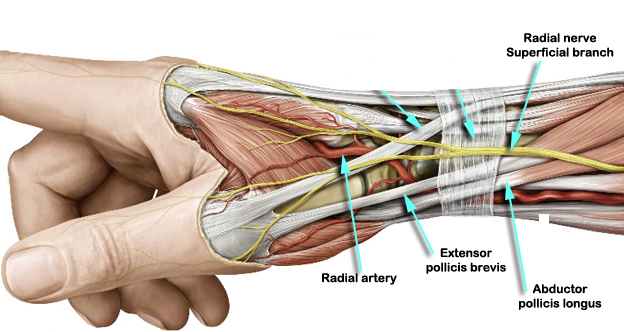 DeQuervain Syndroma – kezelés
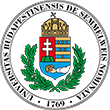 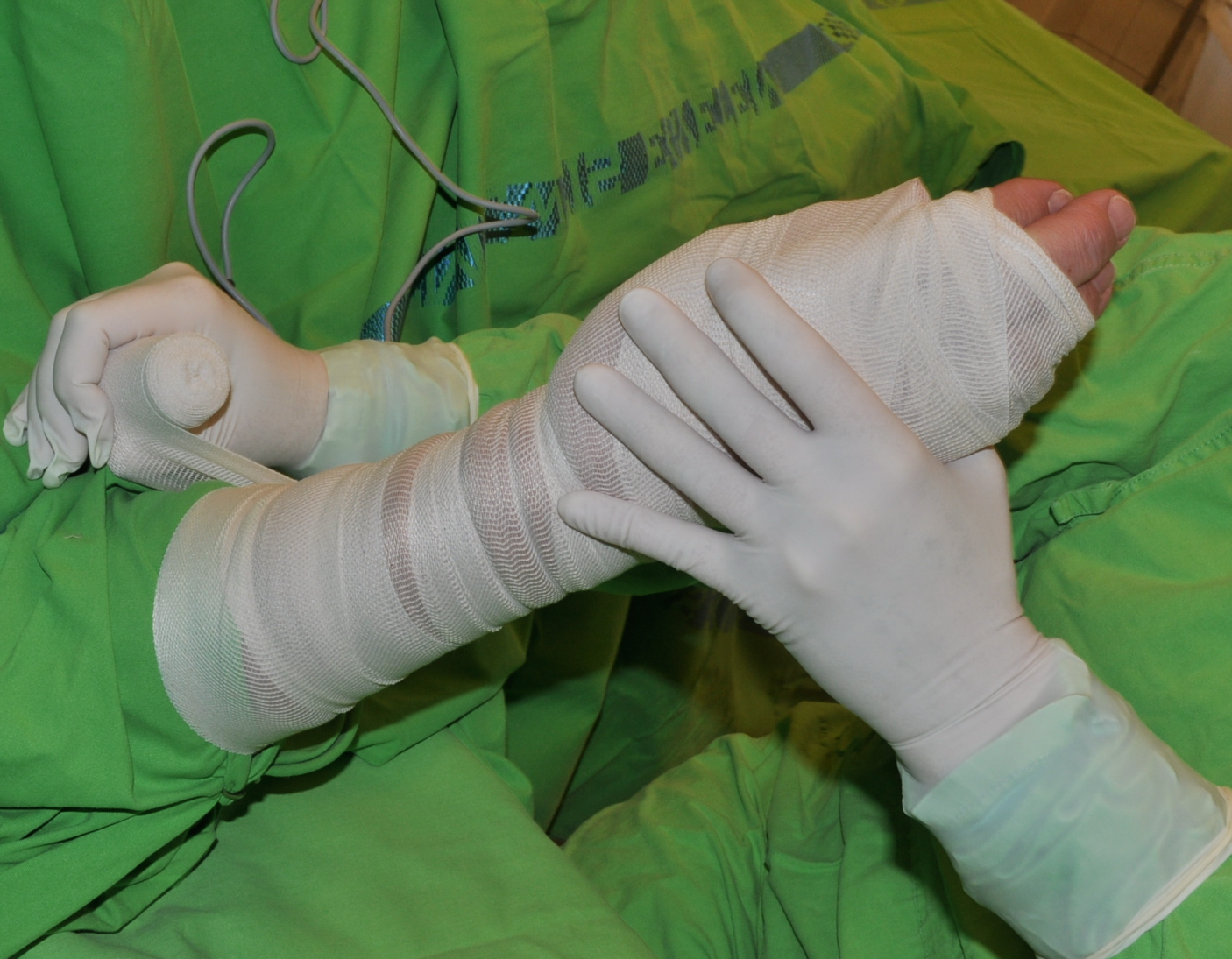 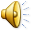 DeQuervain Syndroma – kezelés
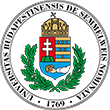 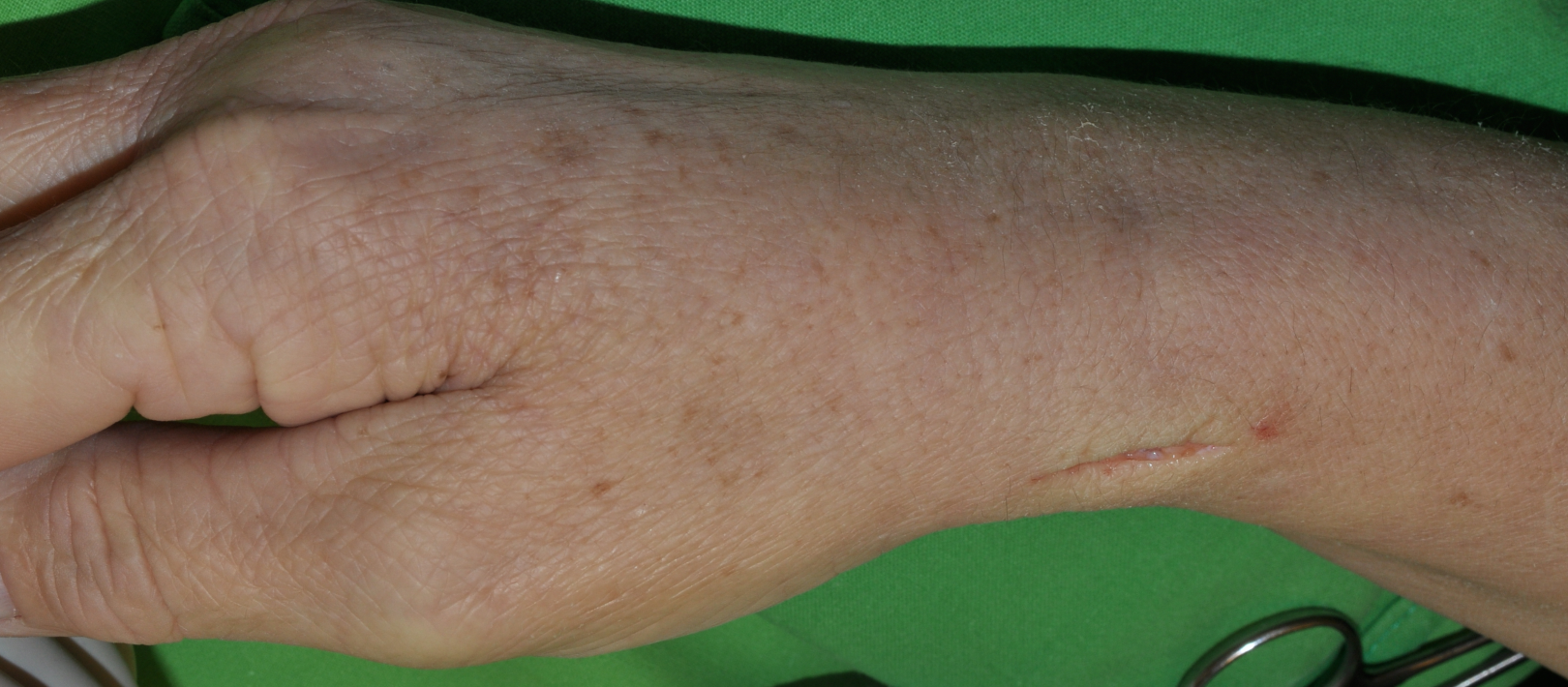 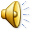 DeQuervain Syndroma – kezelés
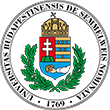 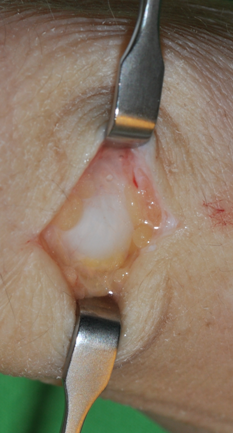 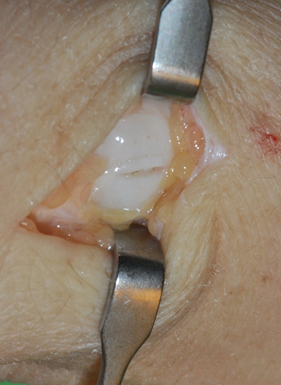 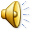 DeQuervain Syndroma – kezelés
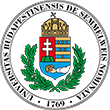 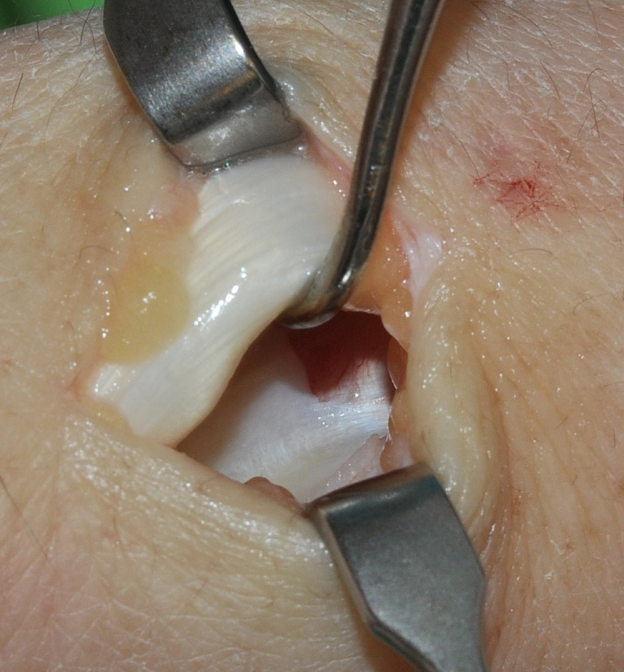 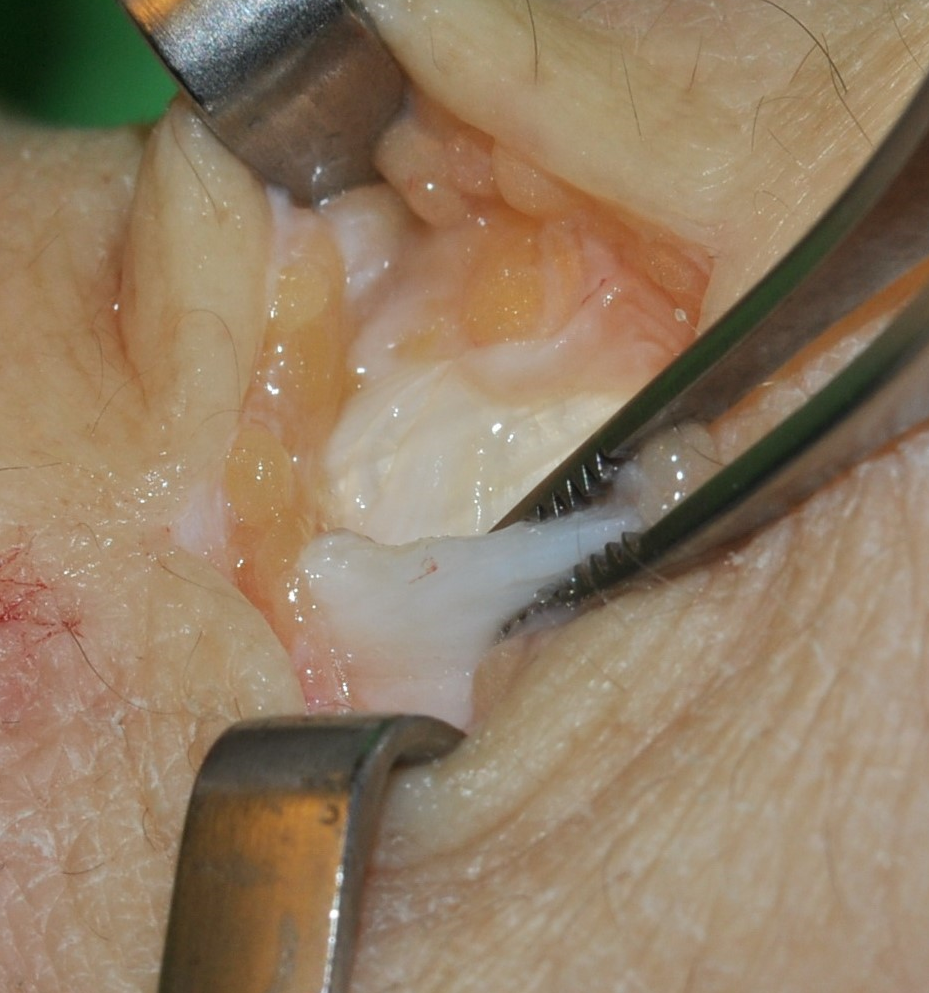 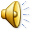 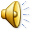 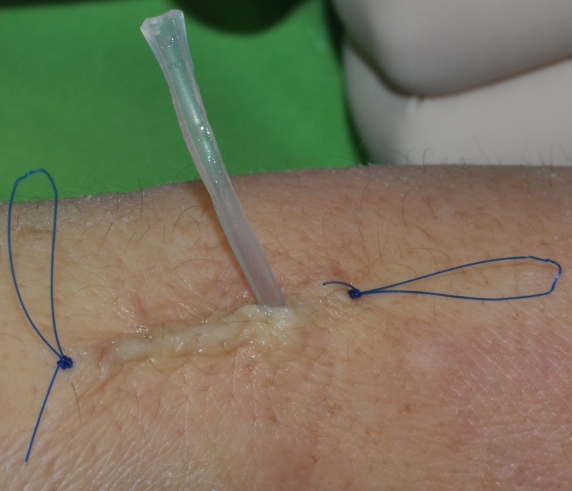 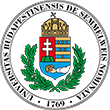 5. beteg
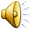 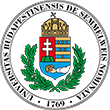 Dupuytren betegség
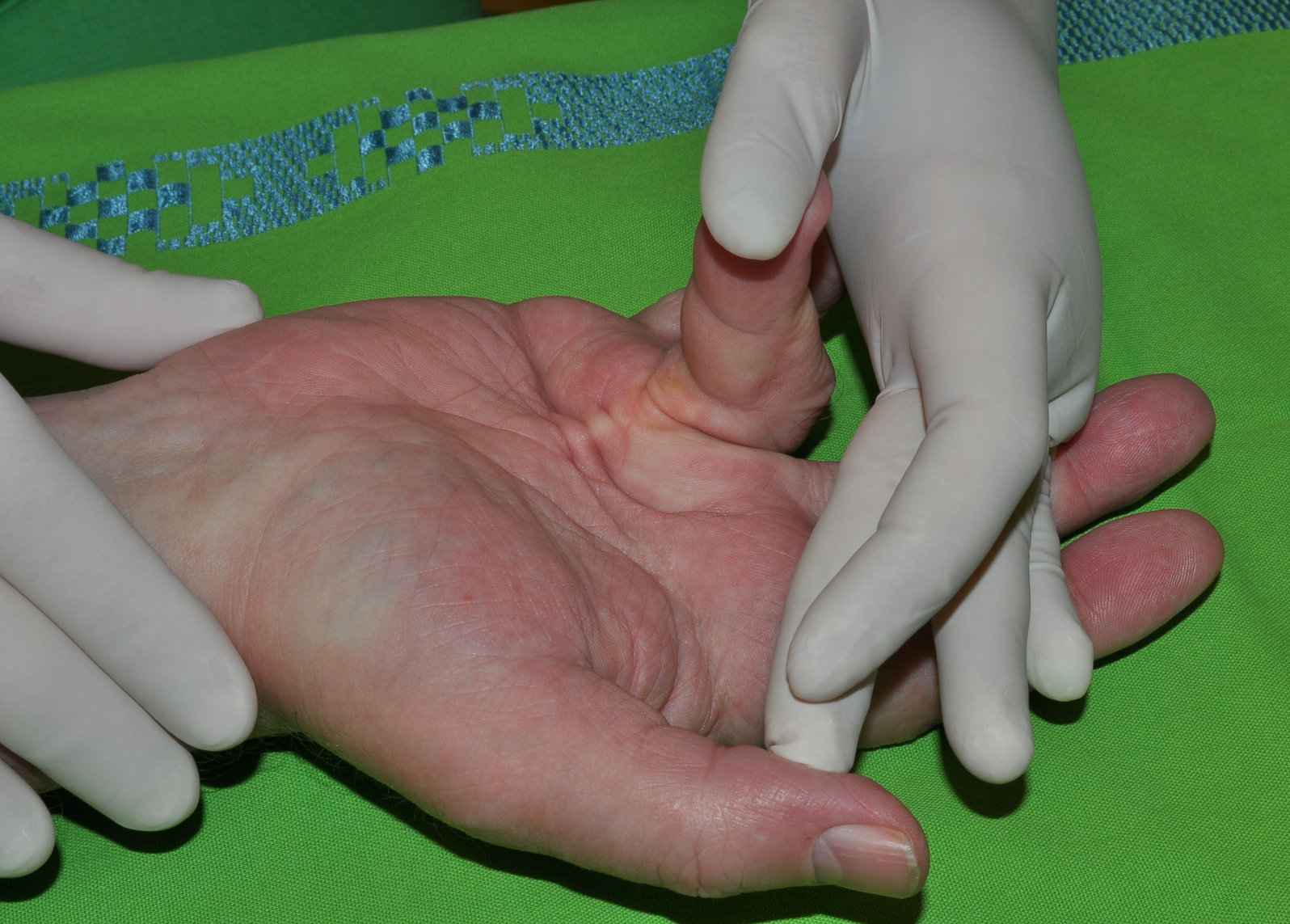 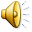 Dupuytren betegség - kezelés
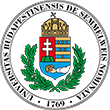 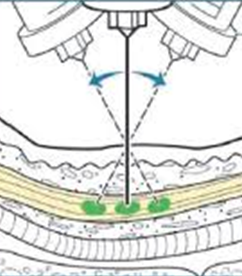 Tű aponeurotomia
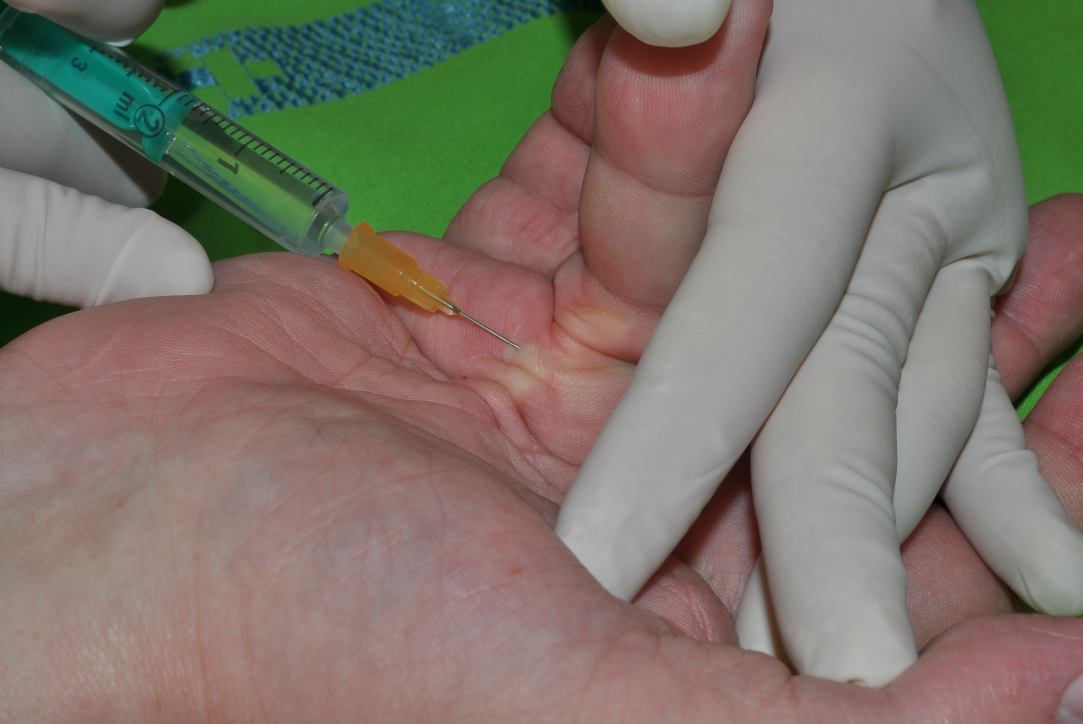 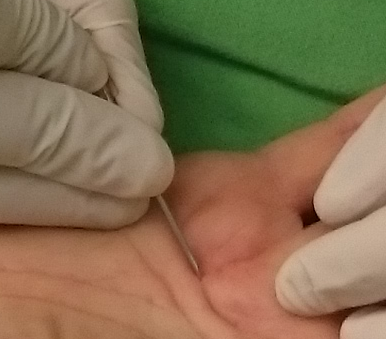 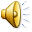 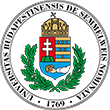 Dupuytren betegség - kezelés
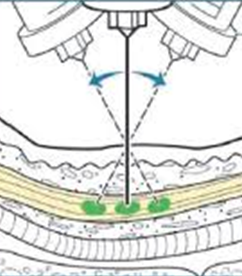 Tű aponeurotomia
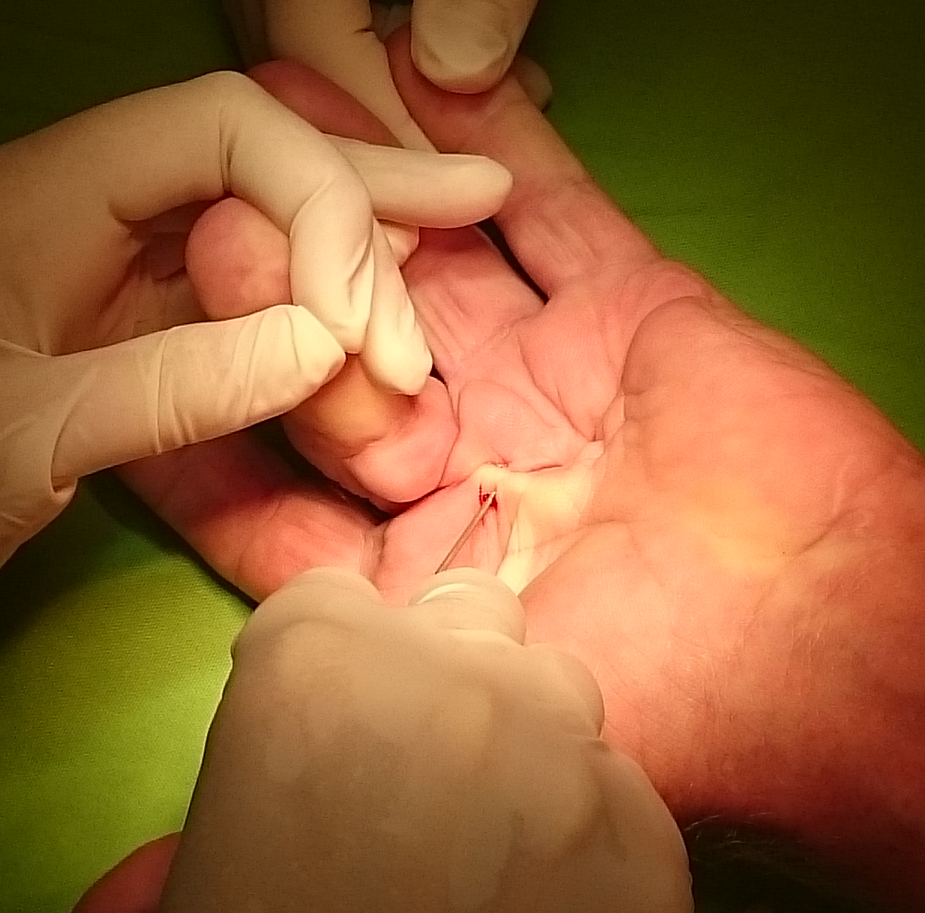 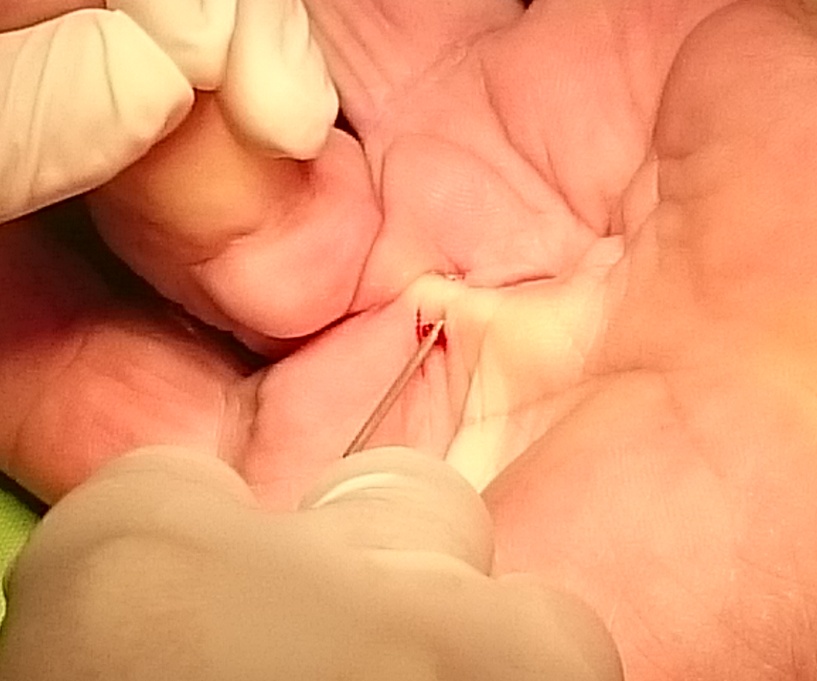 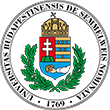 Dupuytren betegség - kezelés
Tű aponeurotomia
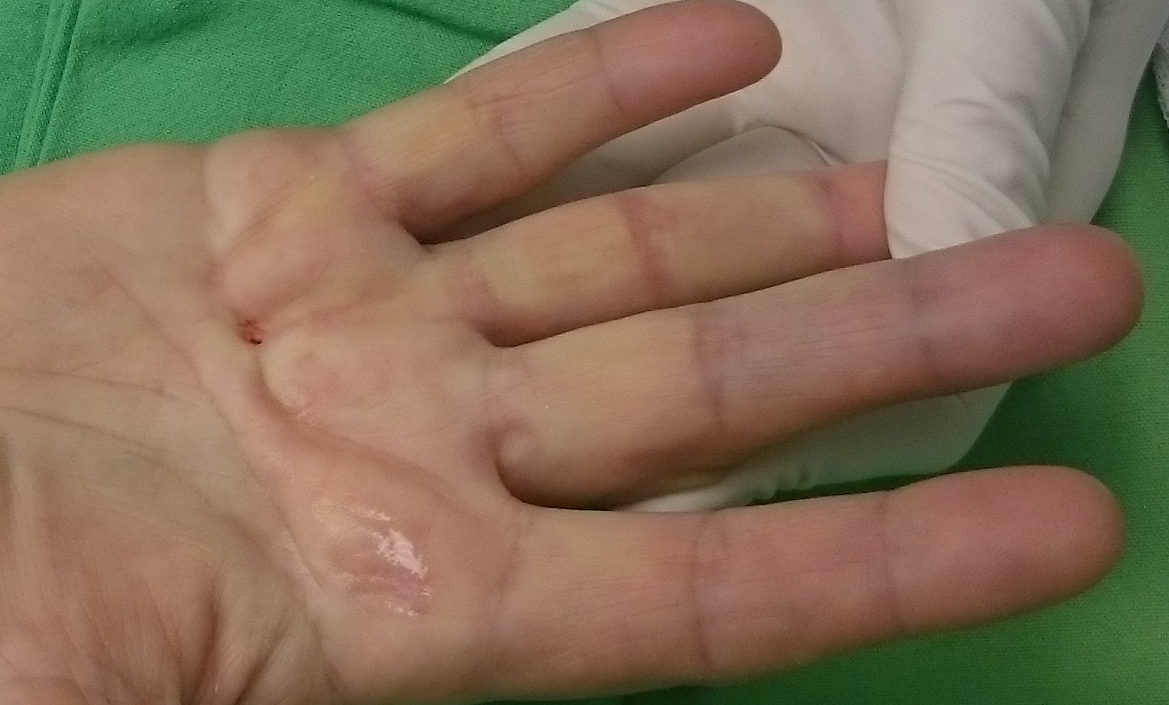 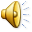 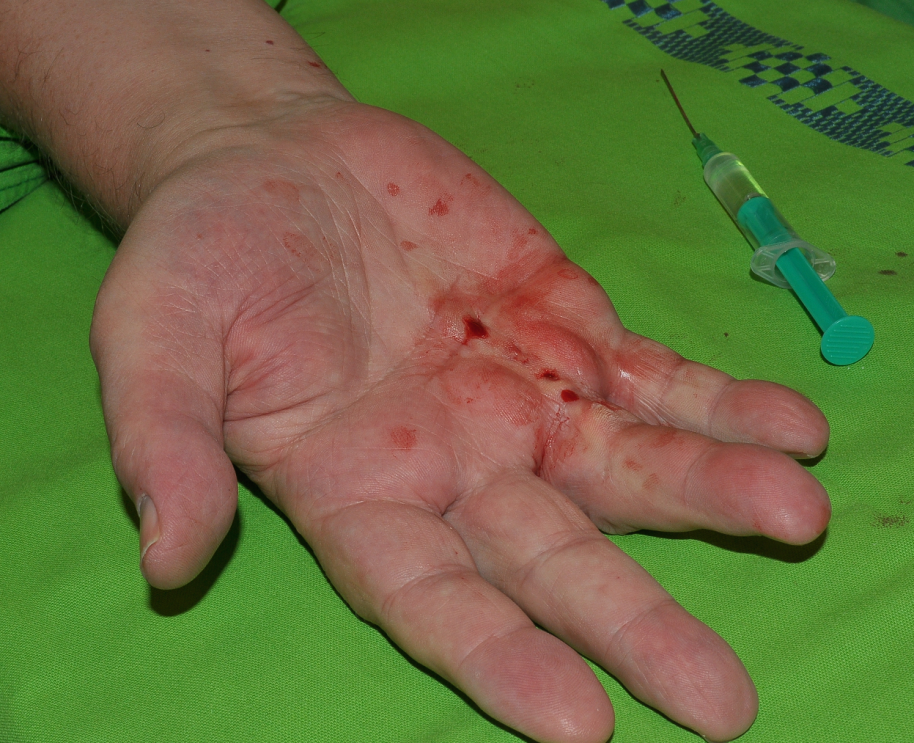 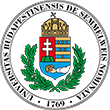 Dupuytren betegség - kezelés
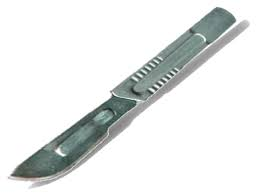 Percutan fasciotomia
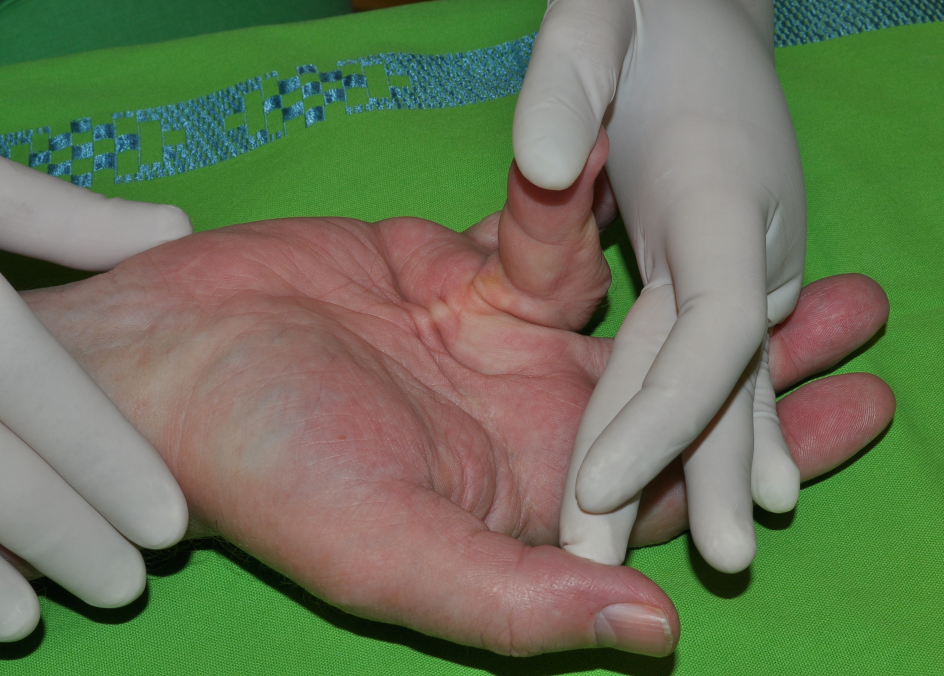 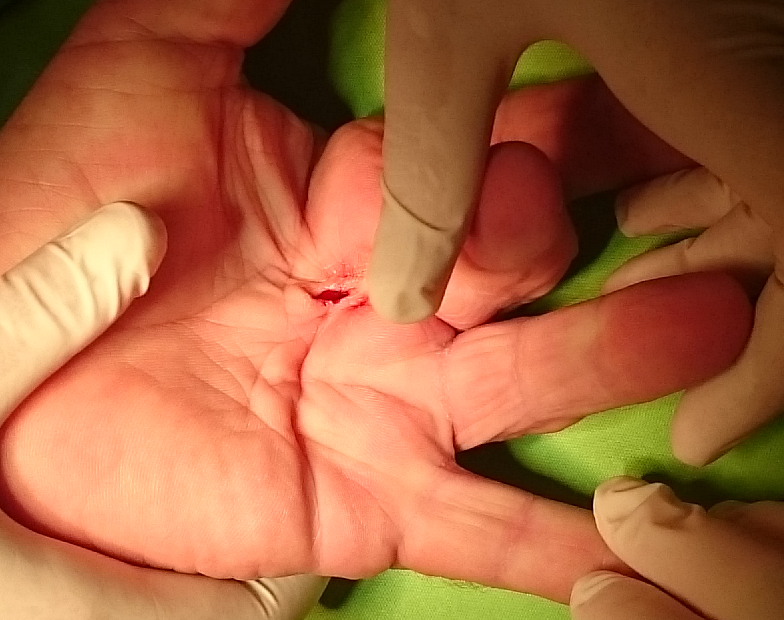 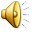 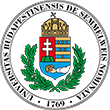 Dupuytren betegség - kezelés
Parciális aponeurectomia
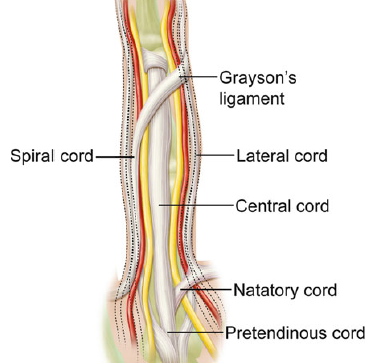 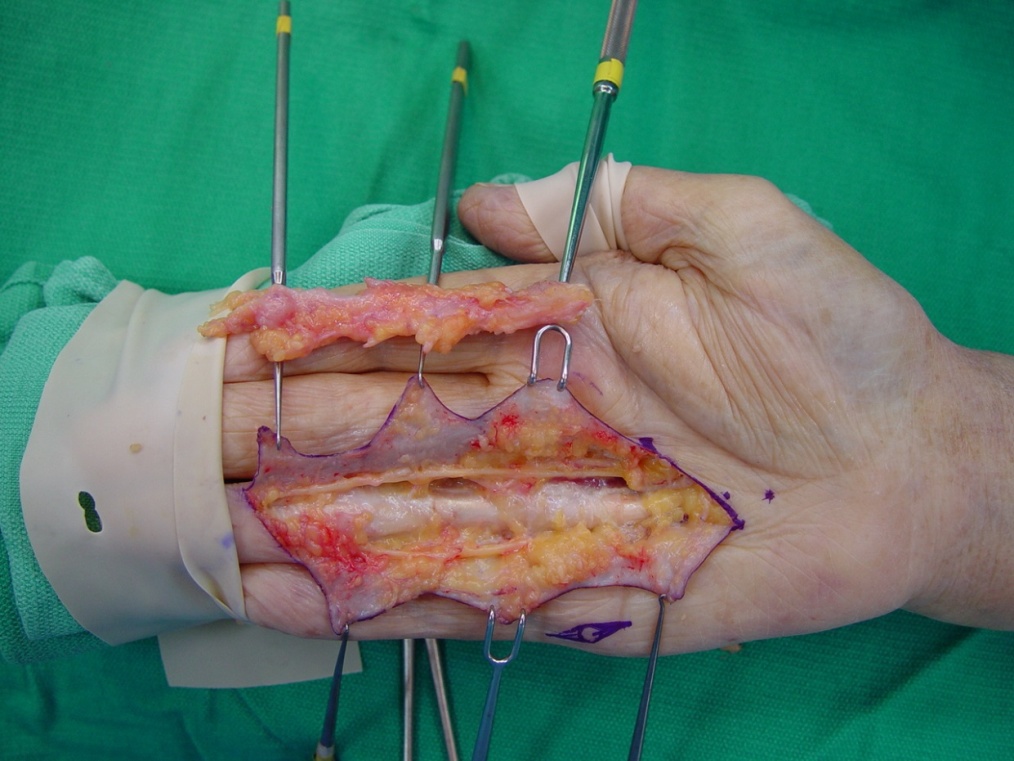 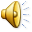 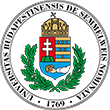 Dupuytren betegség - kezelés
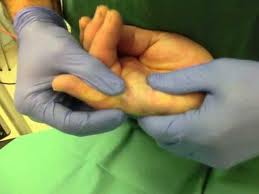 Kollagenáz enzim

clostridium histolyticum
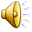 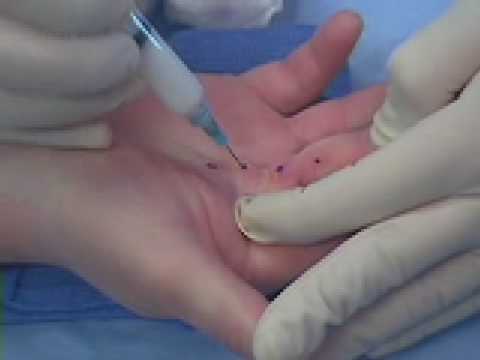 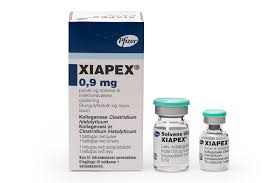 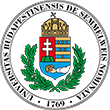 6. Beteg
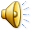 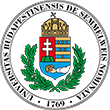 A kéz tumorszerű elváltozásai
Ganglionok :
A kéz leggyakoribb jóindulatú, kocsonyás bennékű lágyrész pseudotumorai . 
Mobilis, ruganyos tapintató, a környező struktúrákkal nem összekapaszkodó terimék.
Panaszok? 
RTG?
UH/MRI?
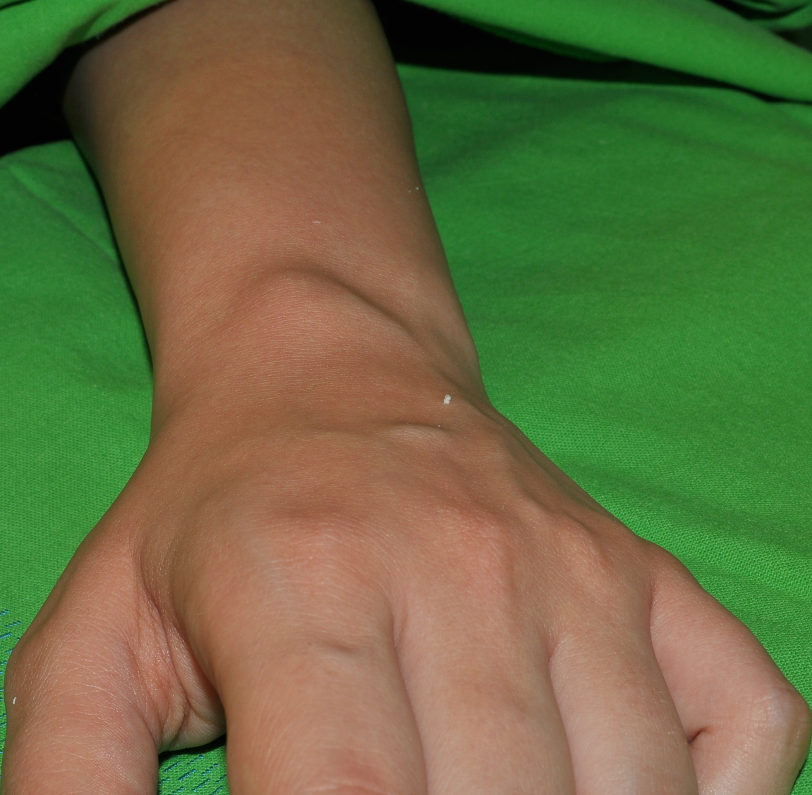 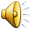 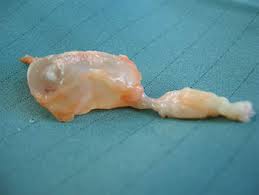 Dorsalis radiocarpalis ganglion
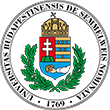 A kéz tumorszerű elváltozásai
Dorsalis radiocarpalis ganglion
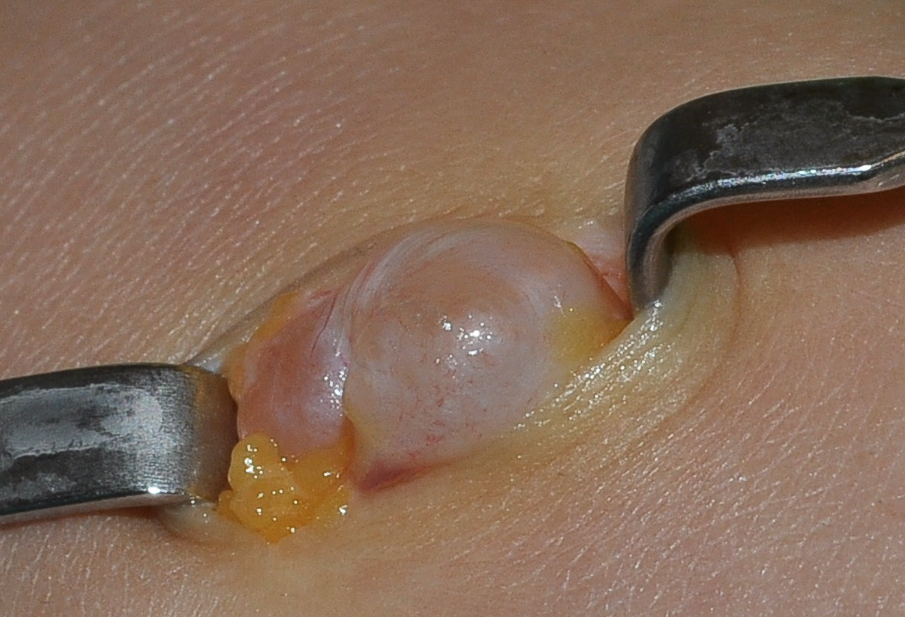 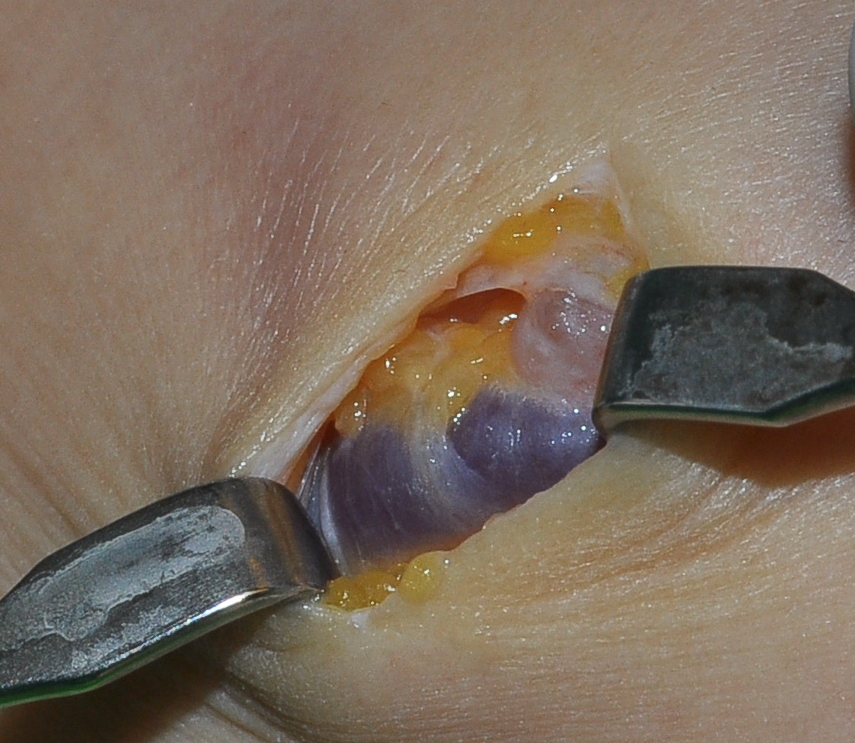 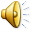 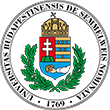 A kéz tumorszerű elváltozásai
Dorsalis radiocarpalis ganglion
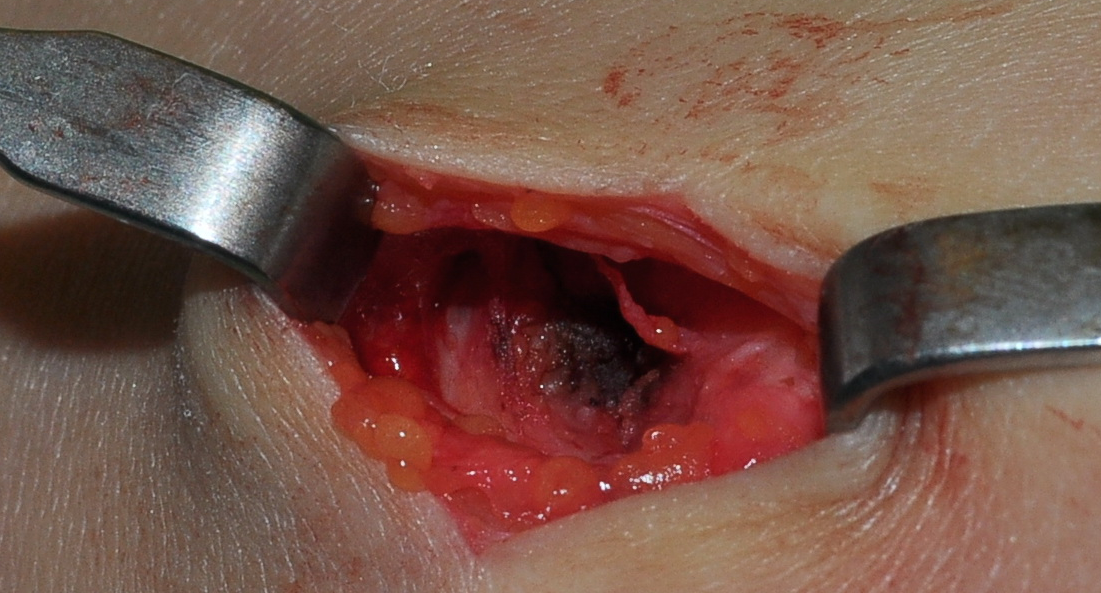 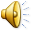 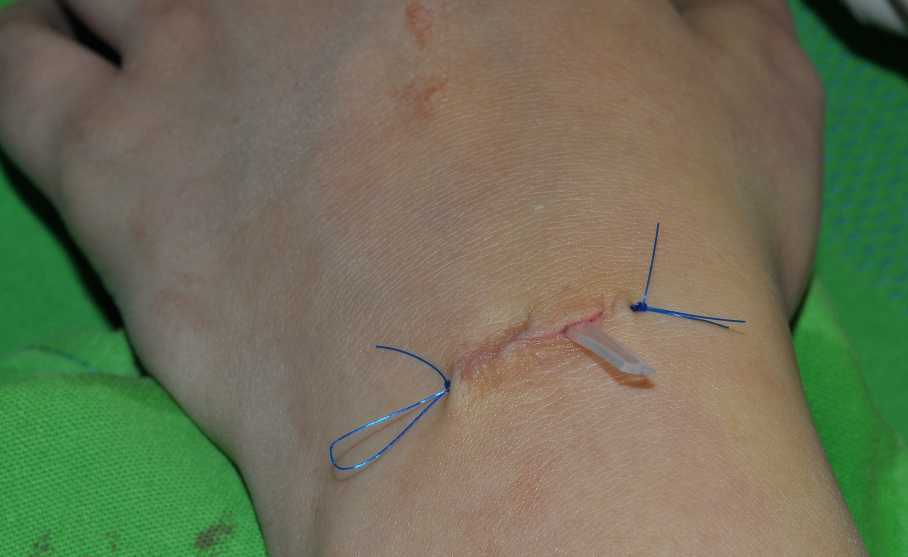 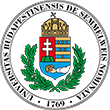 A kéz tumorszerű elváltozásai
Palmaris radiocarpalis ganglion  - a. radialis
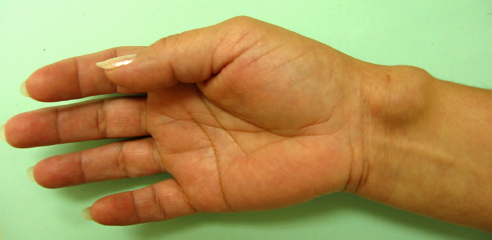 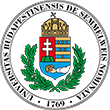 A kéz tumorszerű elváltozásai
Palmaris radiocarpalis ganglion  - a. radialis
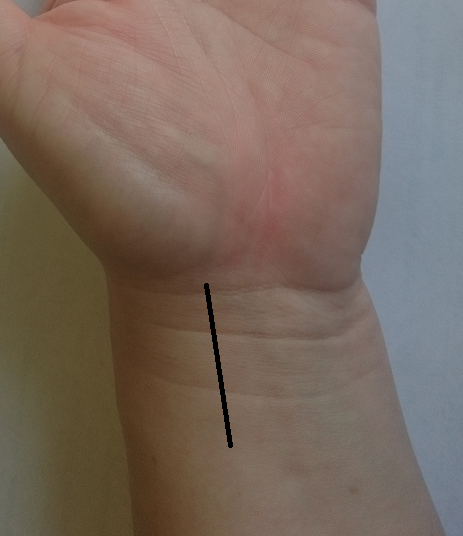 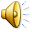 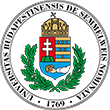 A kéz tumorszerű elváltozásai
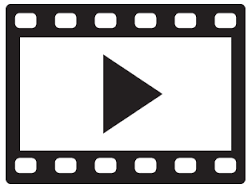 Palmaris radiocarpalis ganglion  - a. radialis
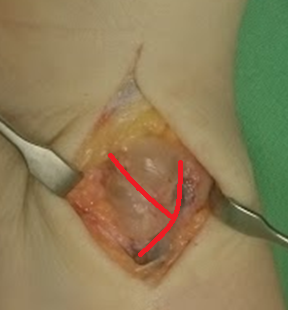 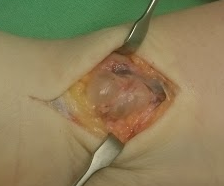 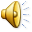 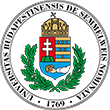 A kéz tumorszerű elváltozásai
Ínhüvelyganglionok
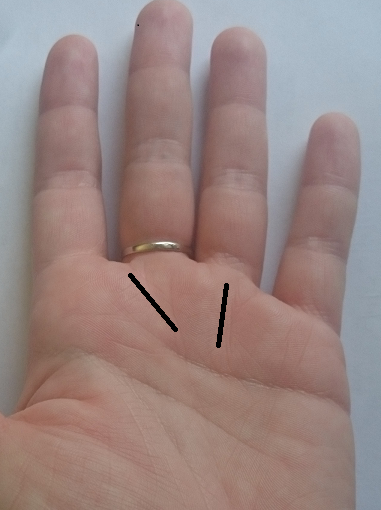 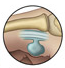 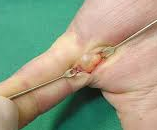 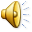 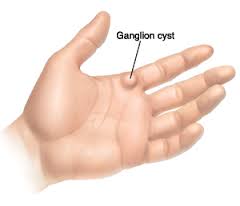 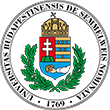 A kéz tumorszerű elváltozásai
Ganglionok :
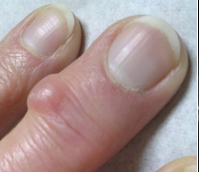 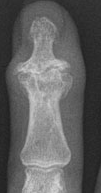 DIP ganglionok
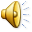 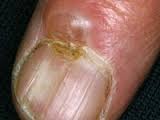 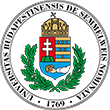 A kéz tumorszerű elváltozásai
Tophus
Köszvényes érintetség.
Súlyosabb esetekben az ízületek mozgását korlátozó a kéz megjelenését tozító elváltozások alalkulhatnak ki. 
A topusok tömör tapintatú, jellemzően nem mobilis lobuláltnak tűnó elváltozások. A topusok eltávolításánál tokkal nem körülzárt a környező inakat, illetve szalagokat gyakran infiltráló krétafehér kenőcsös bennékkel találkozunk.
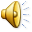 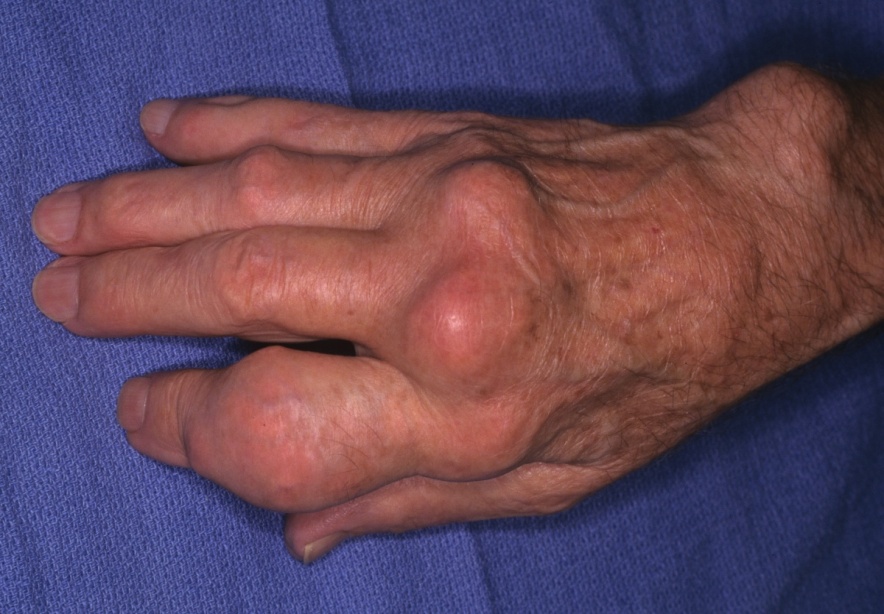 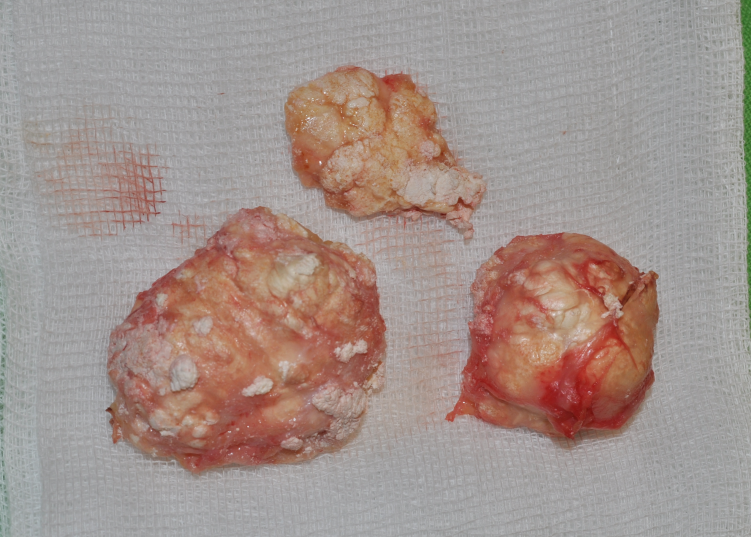 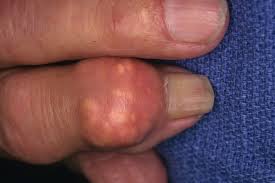 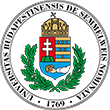 A kéz tumoros elváltozásai
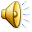 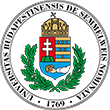 A kéz tumoros elváltozásai
Synovioma benignum
Másnéven az ínhüvely óriássejtes tumora, 
Az alapjáról el nem mozdítható, lágy, vagy rugalmasan tömött tapintatú, fájdalmatlan terime
 Sárgás-barna metszlapja típusos.
Kiújulás:14-45%
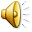 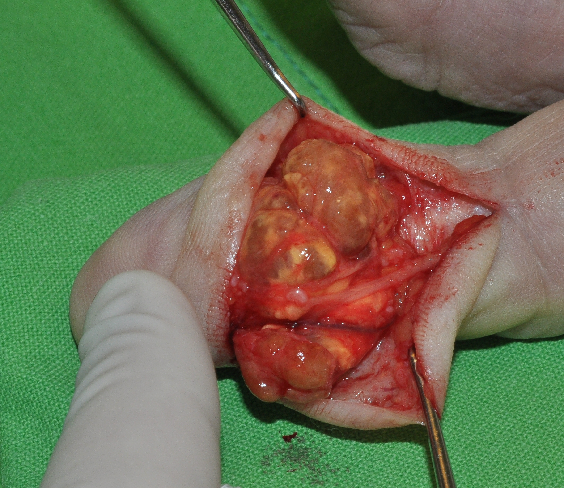 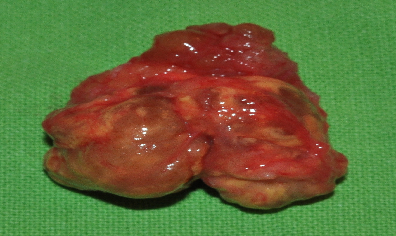 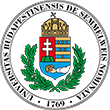 A kéz tumoros elváltozásai
Glomus tumor
A vascularis thermoregulációért felelős rendszer ritka jóindulatú tumora. 
Típusosan a végpercet, illetva a körömágy alatti területet érinti. Jellemző klinikai tünet, a hideg-intolerancia, paroxysmalis fájdalom, illetva az, hogy a tumor környezetének akár már az érintése is éles fájdalmat provokál.
  A recidíavarány sebészi excisiót követően 20% körül várható.
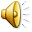 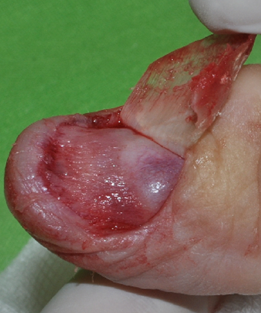 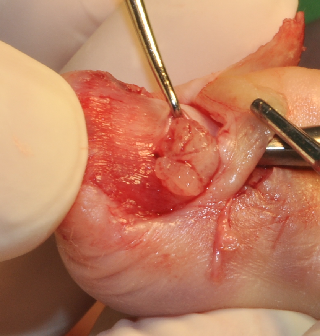 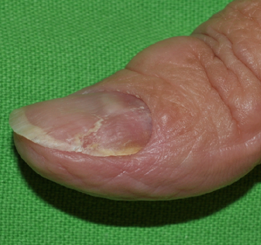 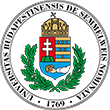 A kéz tumoros elváltozásai
Lipoma
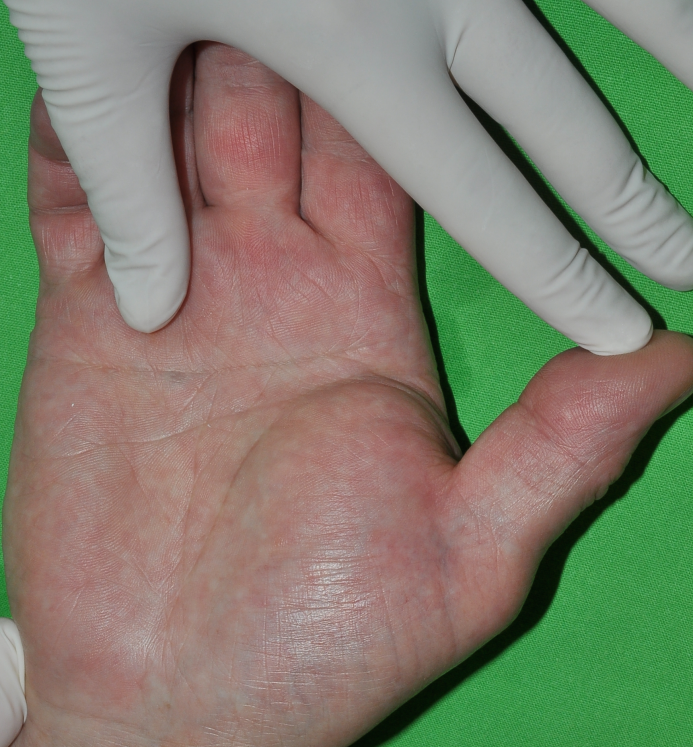 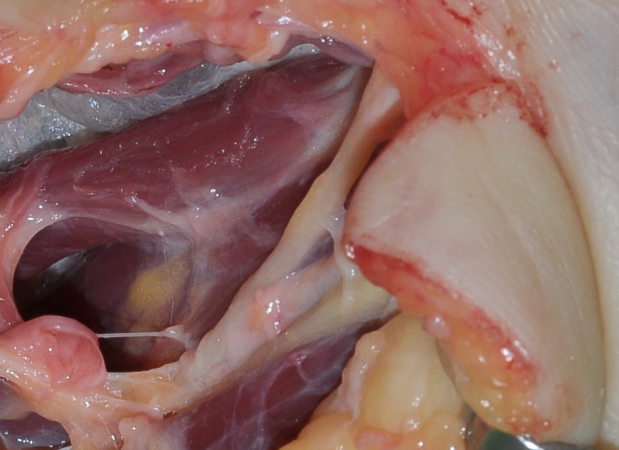 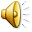 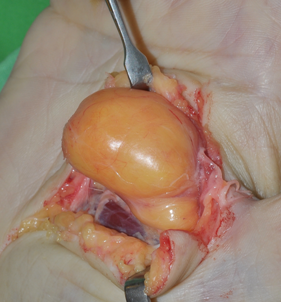 Köszönöm a figyelmet!
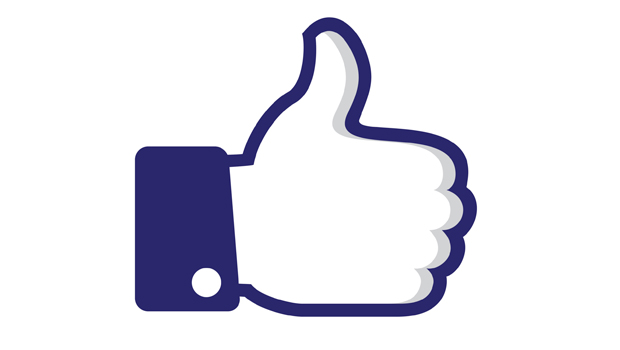 A kéz betegségeiI.-es modul
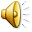